Zookeeper
András Varga
IBM Consulting
Motivation
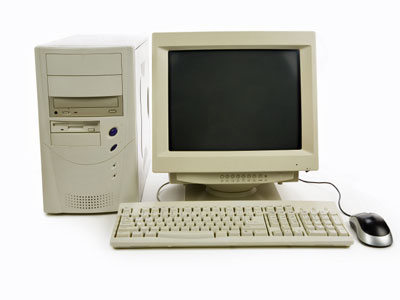 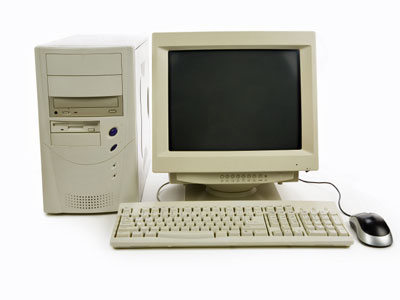 Maintain configuration
Synchronization
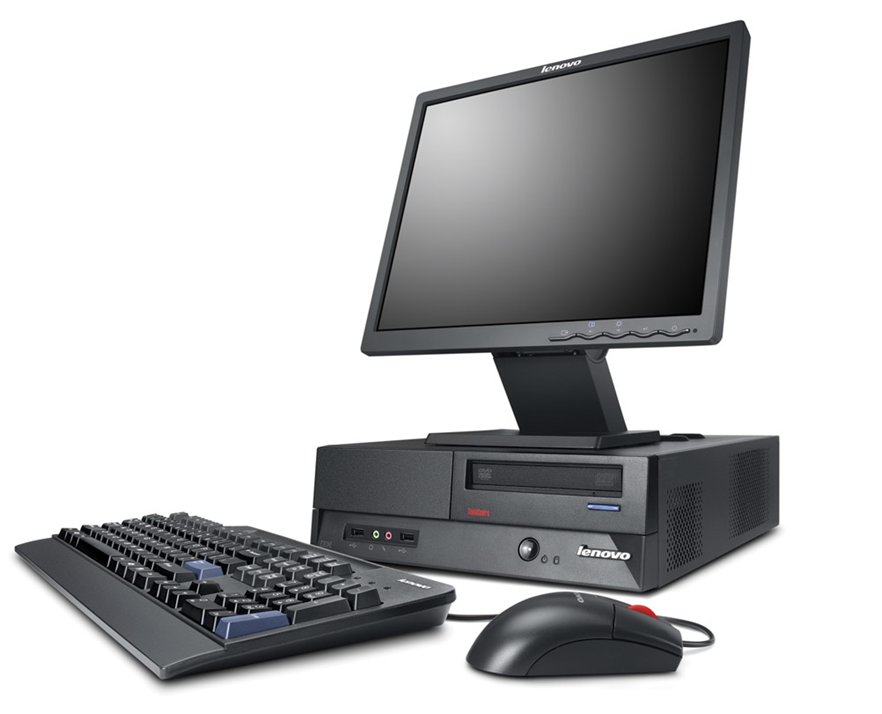 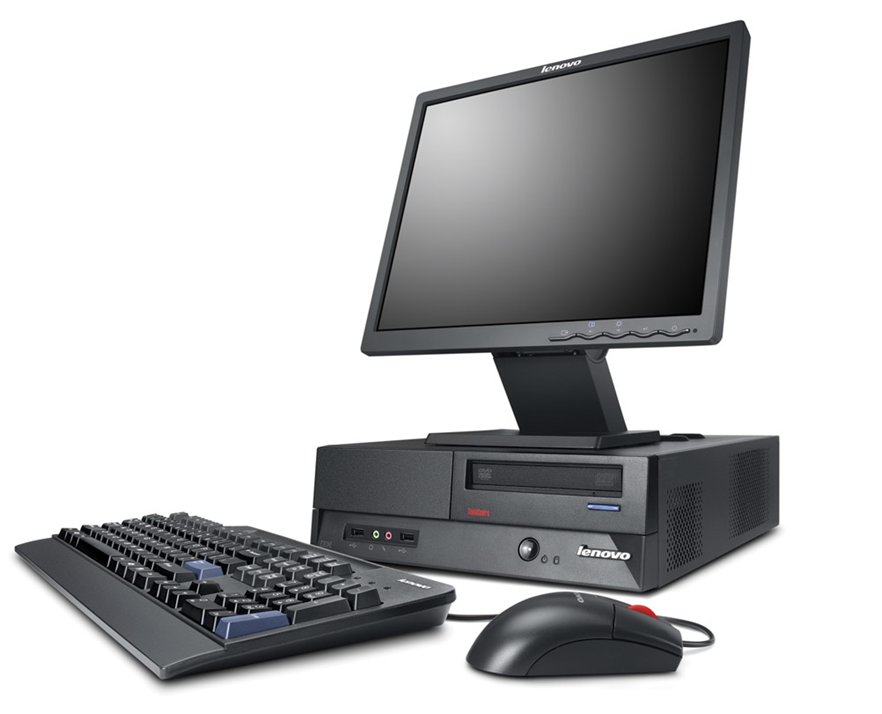 Race Conditions
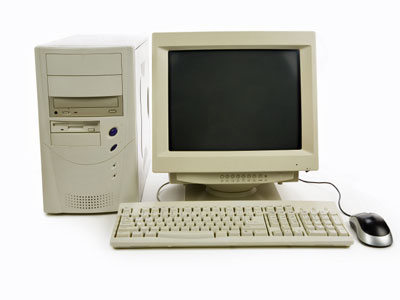 Some sort of custom solution
MaintenanceCo-operation
Distributed System
Business Card
“Because Coordinating Distributed Systems is a Zoo”
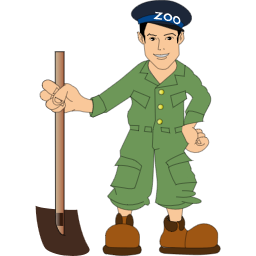 Maintaining configuration

Naming

Distributed coordination
Outline
Recipes
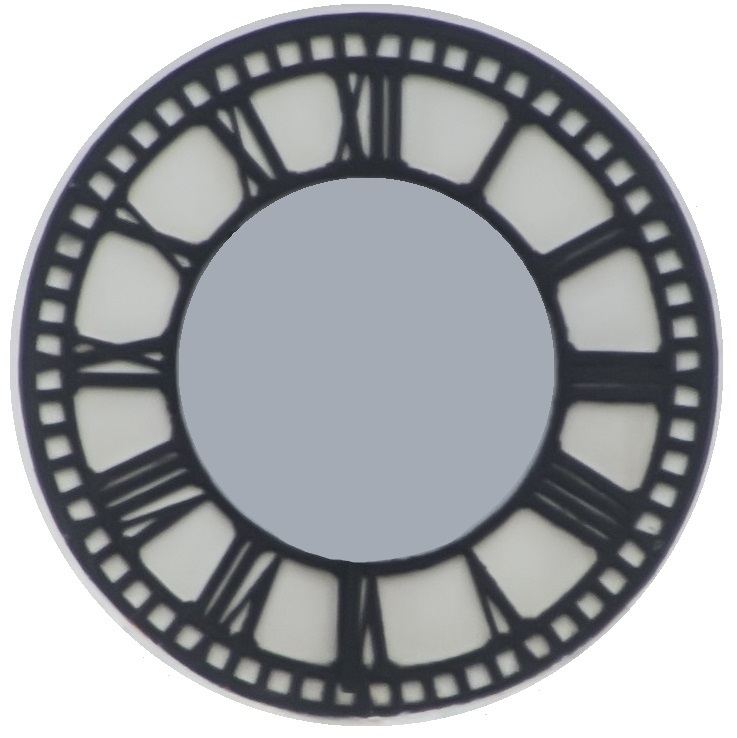 Leader Electionin Zookeeper
Basic Properties
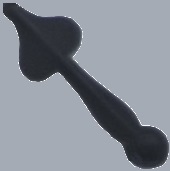 Leader Electionin General
Architecture
Workflow
Basics
Ensemble
High-Availability
Performance
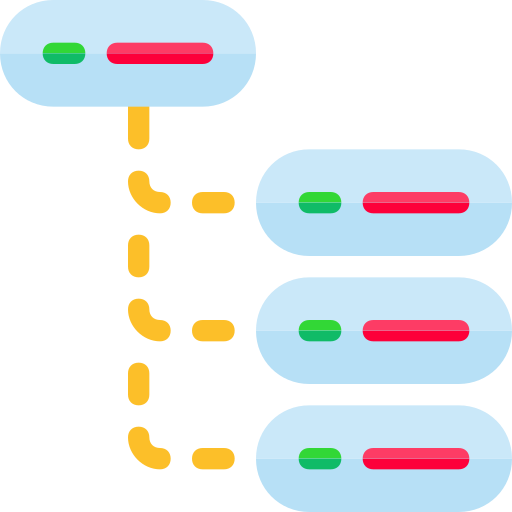 Shared
Hierarchical
Namespace
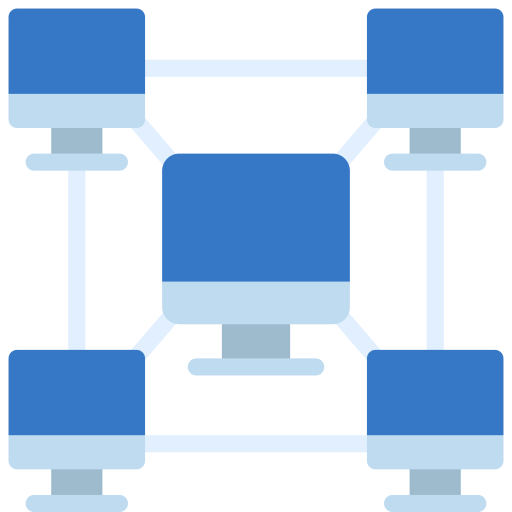 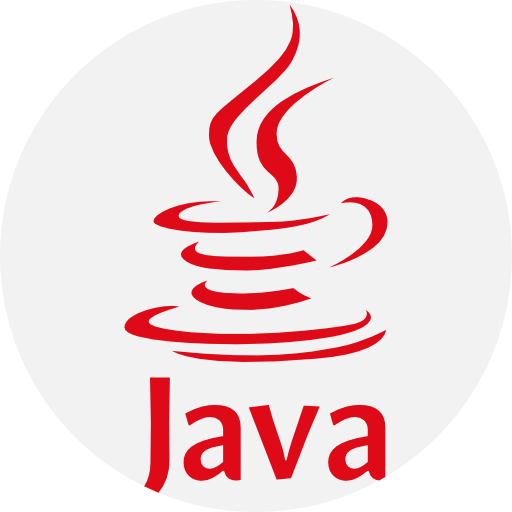 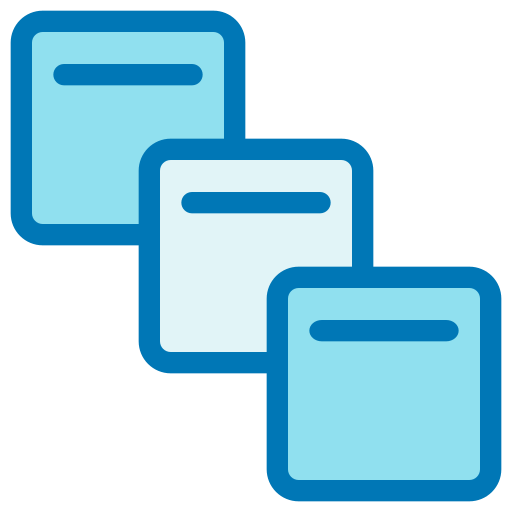 Ordered
Transactions
Consistency Guarantees
Sequential Consistency: Client updates are applied in order

Atomicity

Single System Image: Client sees the same view regardless of the server it connects to

Reliability: If the update succeeds it persists

Timelessness: Client view is up-to-date within a time-period
Configuration
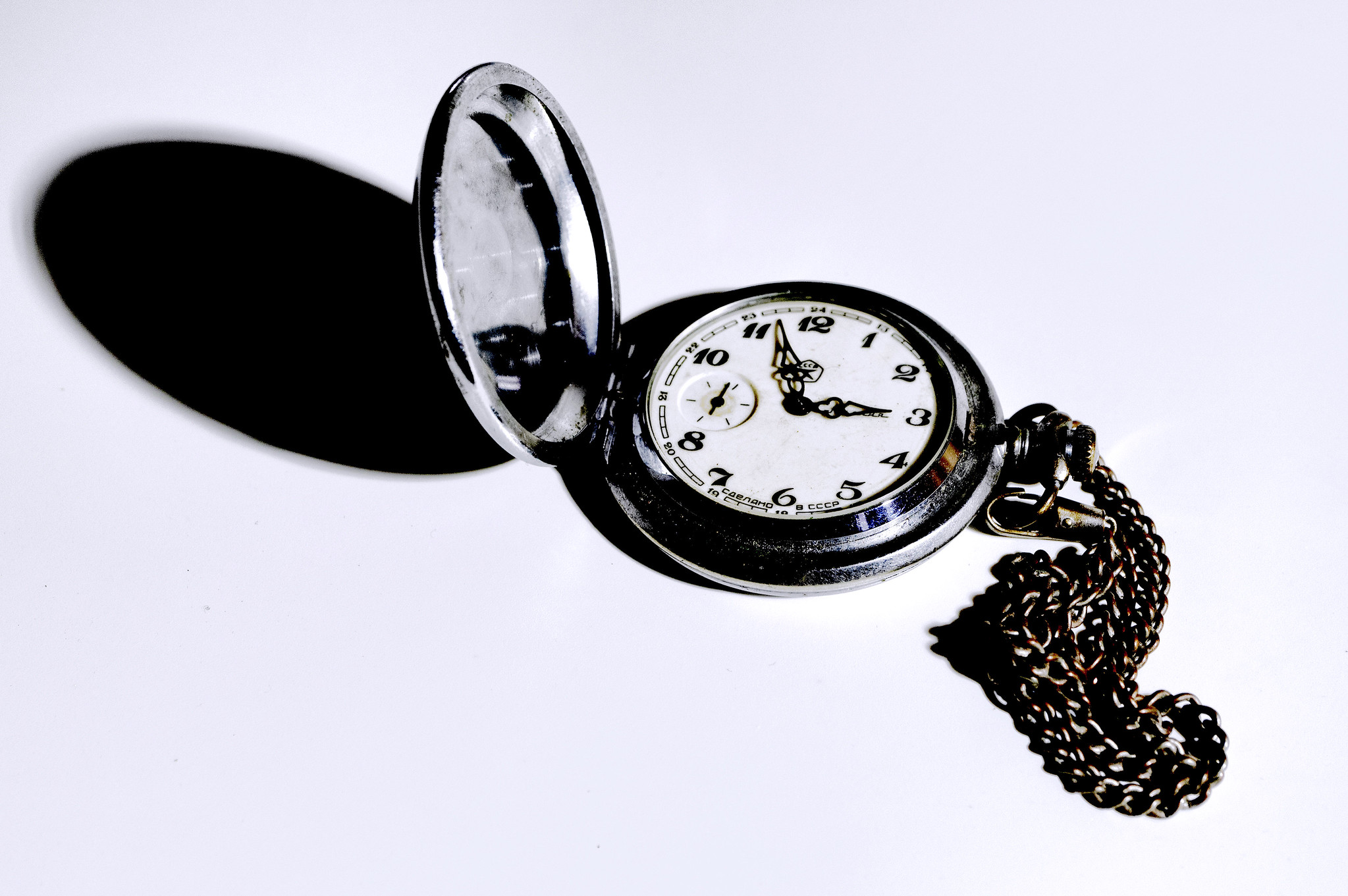 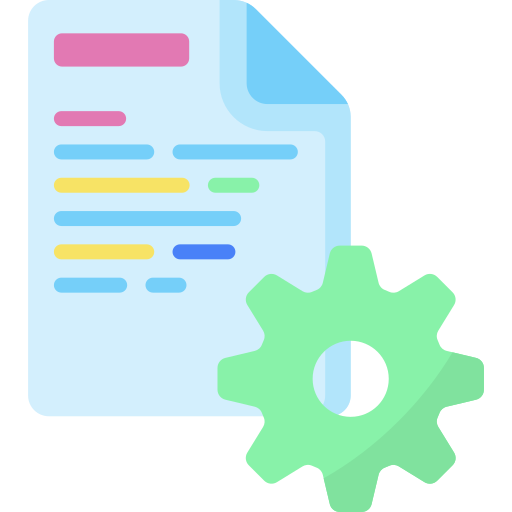 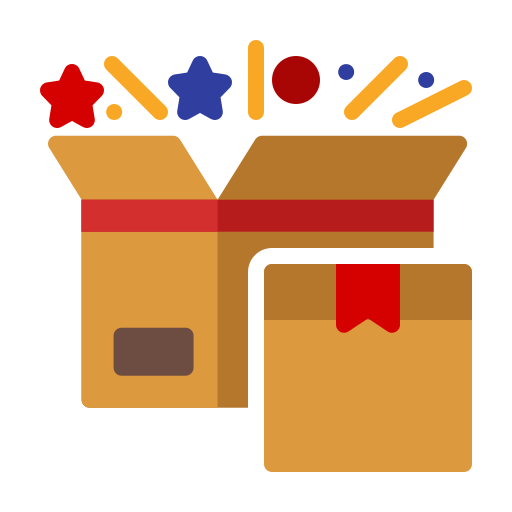 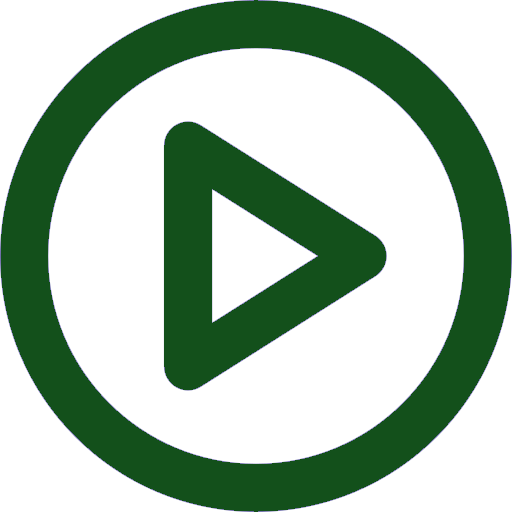 conf/zoo.cfg
tickTime
dataDir
clientPort
bin/zkServer.sh start
initLimit
syncLimit
server.1=ip:port:port
server.2=ip:port:port
Communication:Election
Odd number
Outline
Recipes
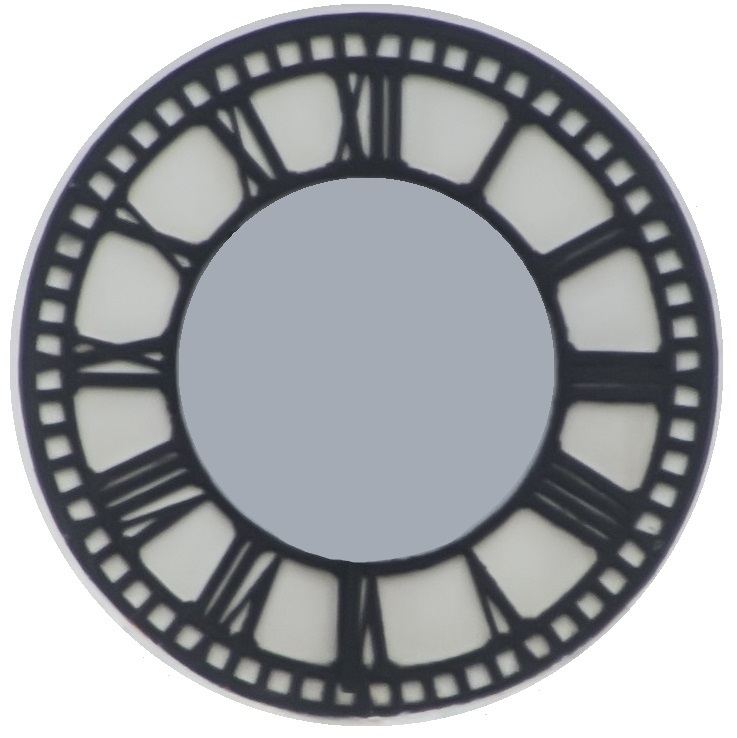 Leader Electionin Zookeeper
Basic Properties
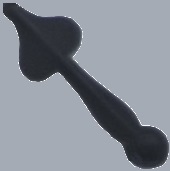 Leader Electionin General
Architecture
Workflow
The Namespace
root element
/
/app1
/app2
Hierarchical
In memory
/app1/p3
/app1/p1
/app2/p1
/app2/group1
/app1/p2
/app2/group1/p2
/app2/group1/p3
znode
The Namespace
Can store data AND have children
Can not be deleted with children
Stat Structure:
metadata
ACL
version
Limited storage
Ephemeral
ZNode
Session creates a temporary znode
Removed once session is closed
No chlidren
Sequential
ZNode
Counter owned by the parent node
Can be persistent or ephemeral
Sequential znode has a counter associated
Counter is automatically and monotonically increased
/app2/block1
0000000002
/app2/block1/my_prop0000000002
/app2/block1/my_prop0000000001
Read, Write and Versions
Atomic writes and reads
Re-write increases version of znode
ACL
CREATE
READ
WRITE
DELETE (a child)
ADMIN
The Ensemble
Zookeeper Service
Leader
Server
Server
Server
Server
Server
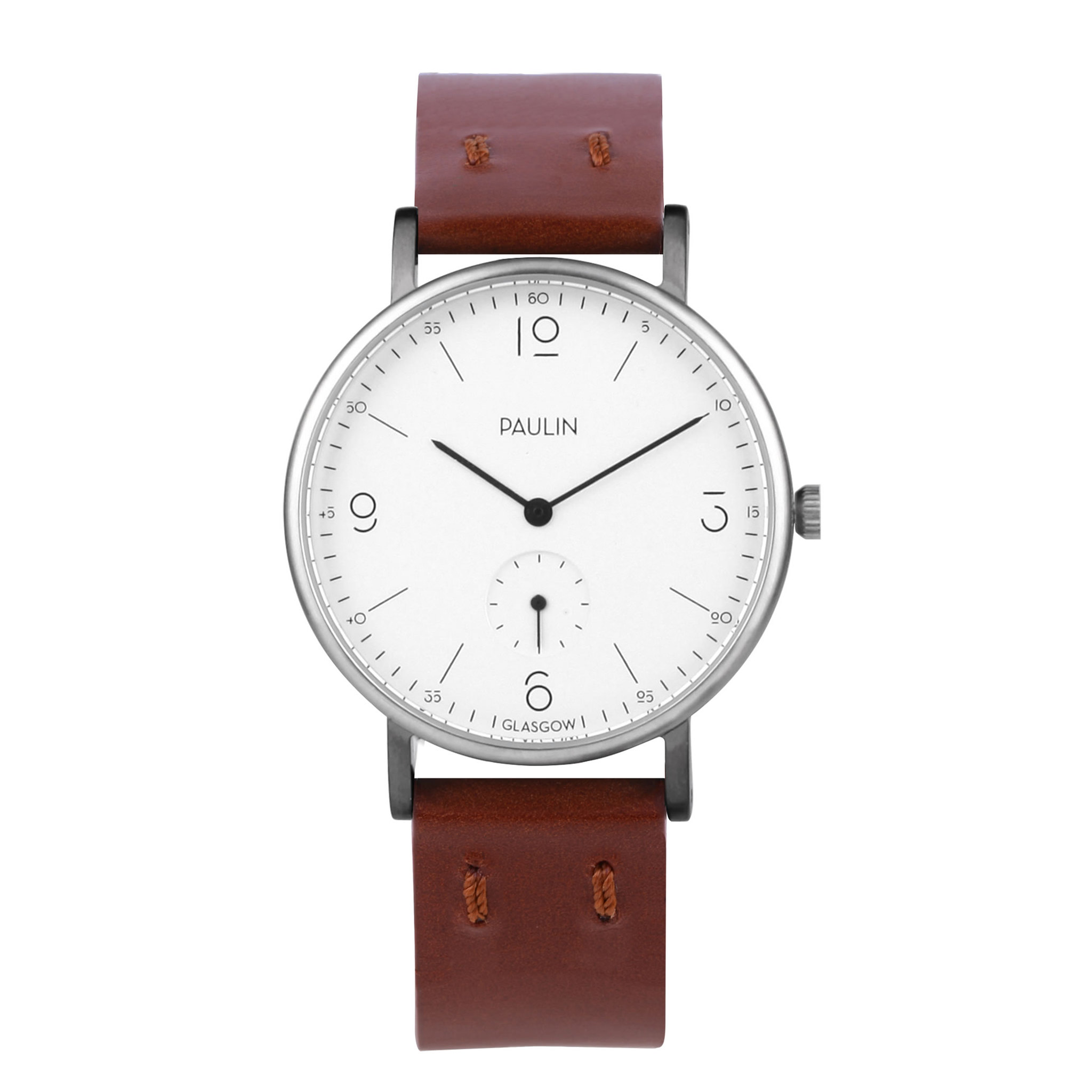 Each server maintain a local copy of the transaction log
Majority
Clients
Zookeeper Service
Session
Leader
Server
Server
Server
Server
Server
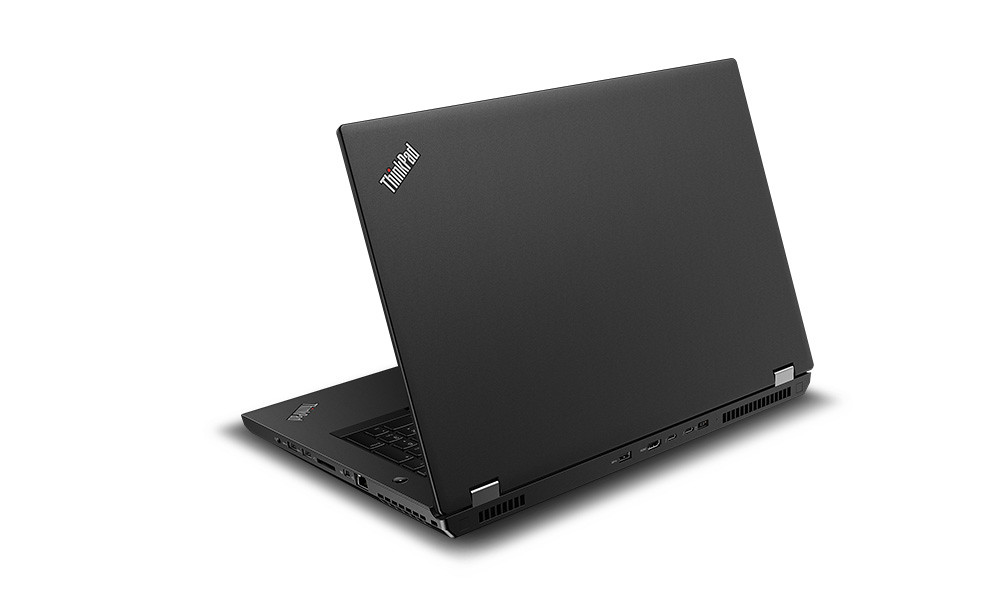 Single server
TCP Connection
Sessions
Connecting, Connected, Close, …
Zookeeper Service
Session
Leader
Server
Server
Server
Server
Server
Created upon connection
Clients keeps it alive by heartbeats
Requests processed in FIFO
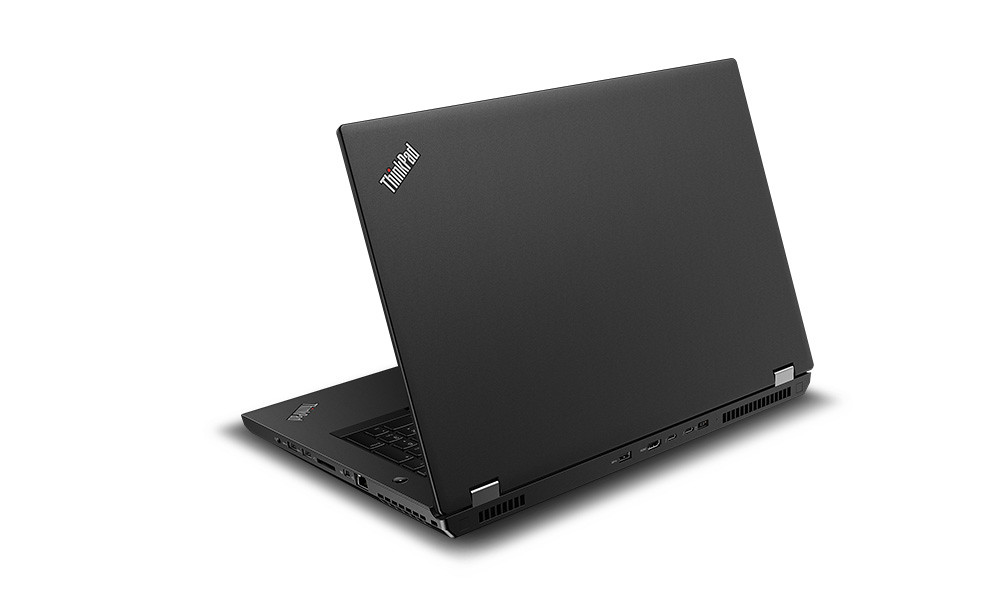 Client has a list of IP:Ports of servers to connect
Time
Zookeeper Transaction ID
zxid
Total ordering of all changes
Version numbers
znode
version, cversion, aversion
Ticks
Internal time
Inter-server communication
Real time
For timestamps
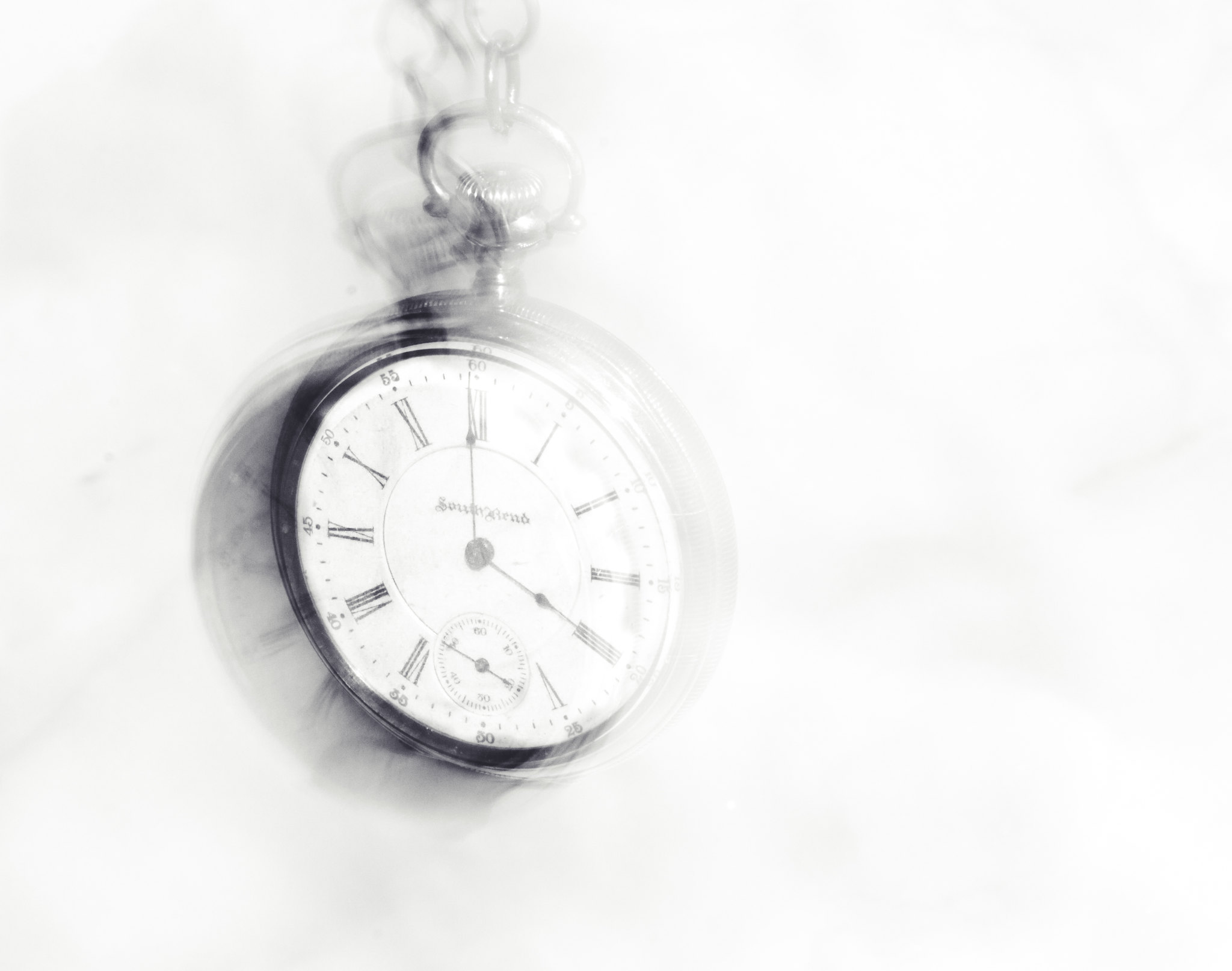 Watches Motivation
znode change
Zookeeper Service
Leader
Server
Server
Server
Server
Server
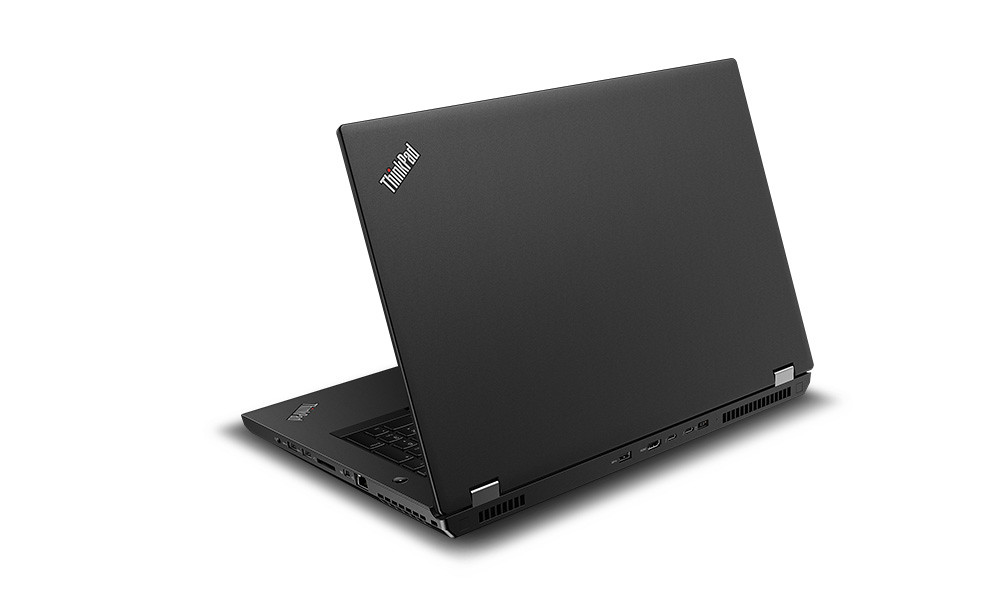 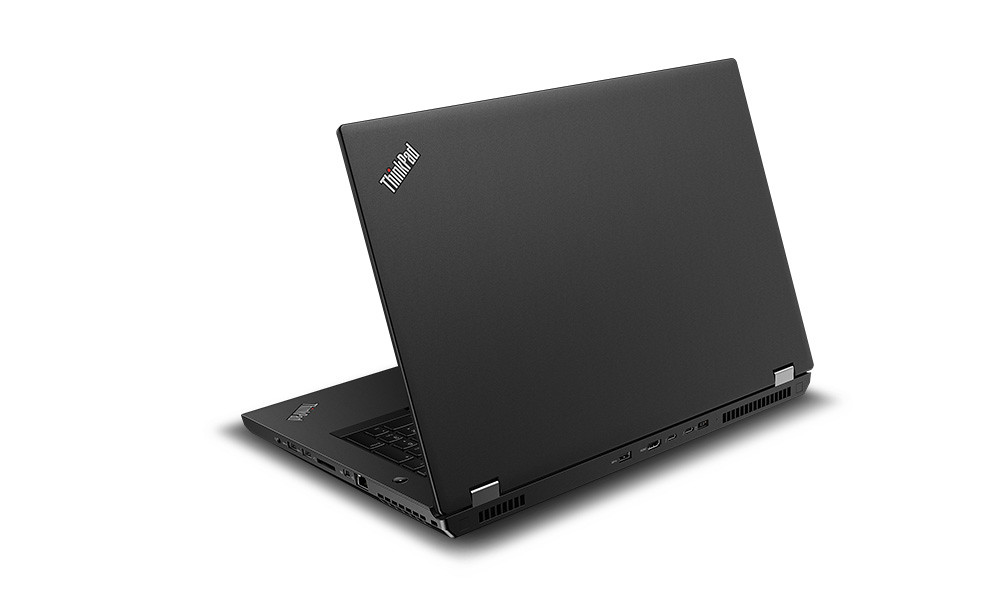 Cyclic requests are inefficient
Wait!
Watches
znode change
Zookeeper Service
Leader
Server
Server
Server
Server
Server
Sends value without additional request
Read request
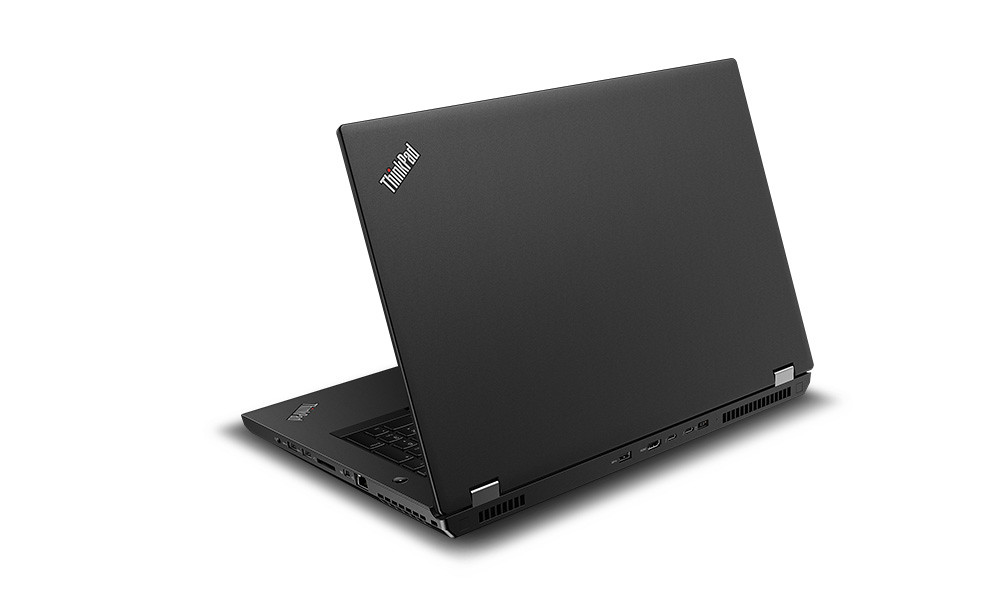 Set watch for znode
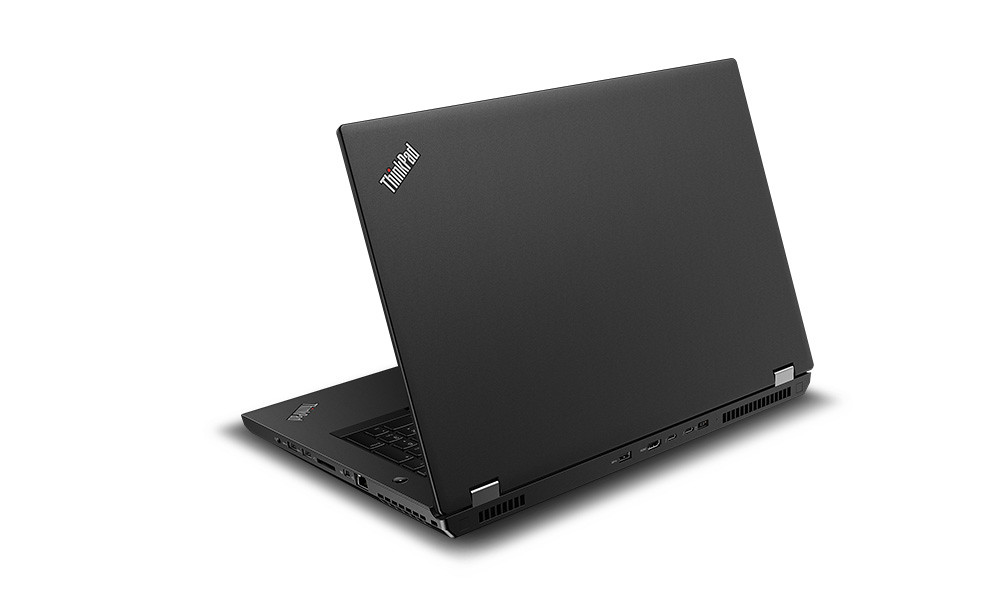 Watches
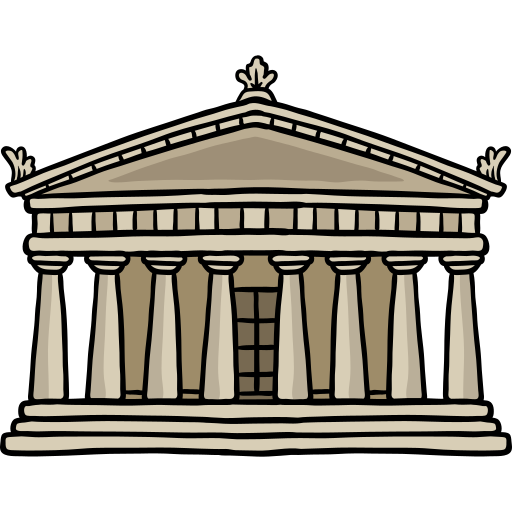 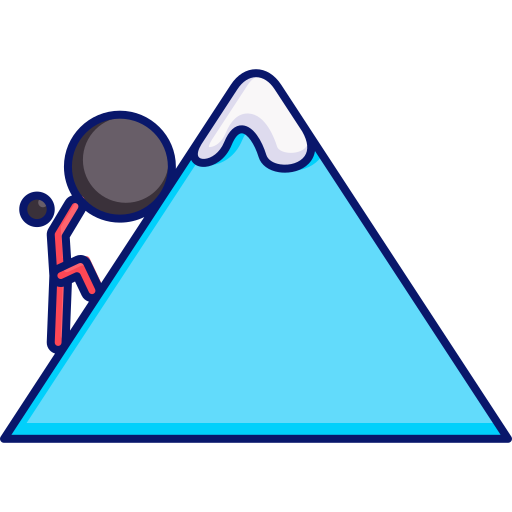 Classic Watch(One-time use)
Recursive Watch
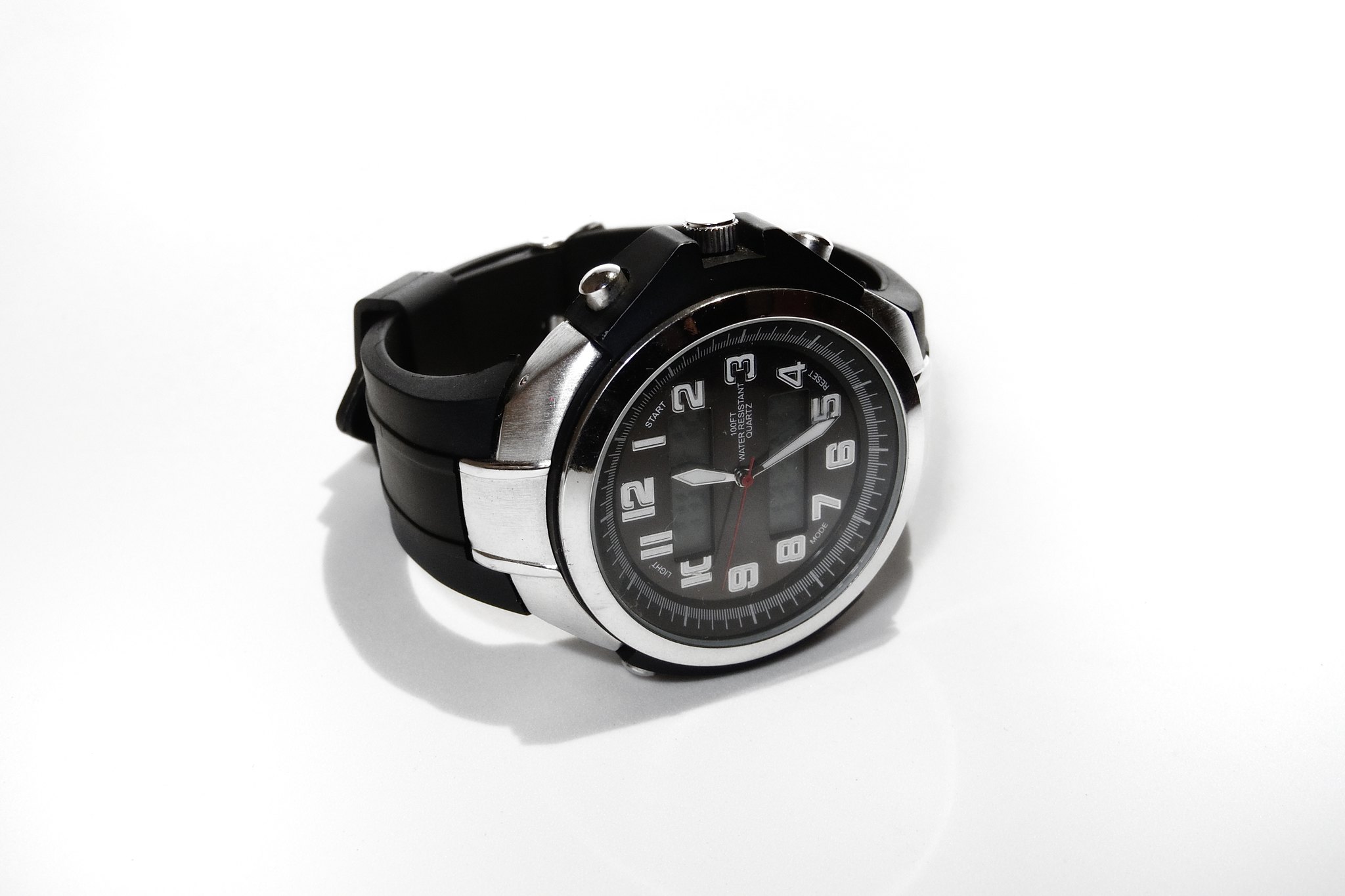 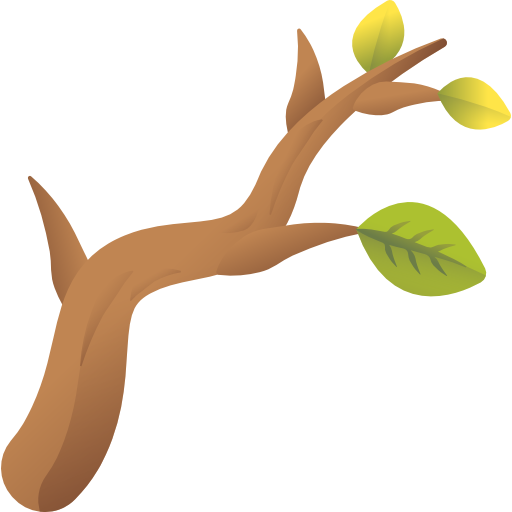 Persistent Watch
Watches
First change and associated data is sent to client

Two type:
Data change
Child change
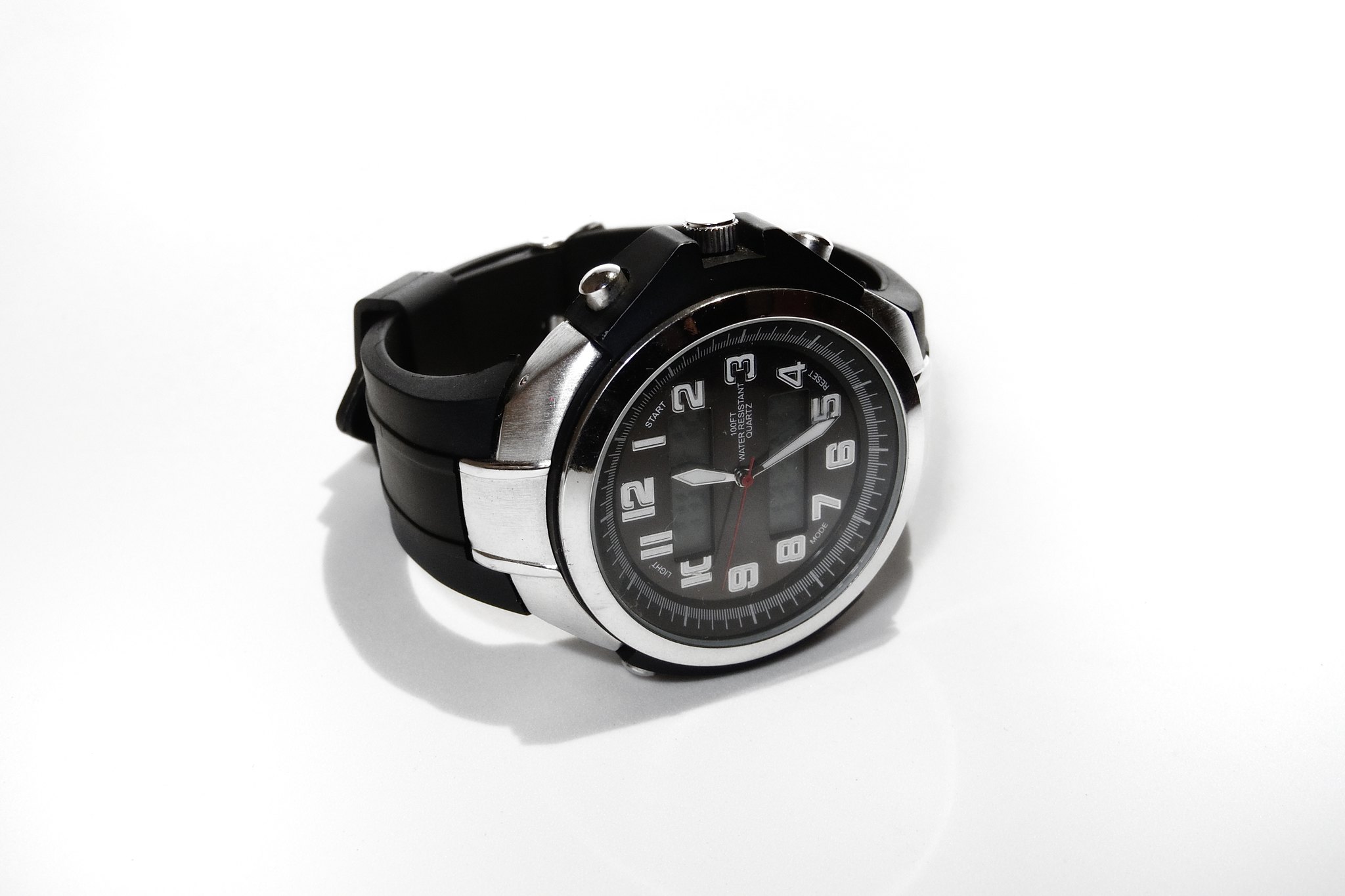 Outline
Recipes
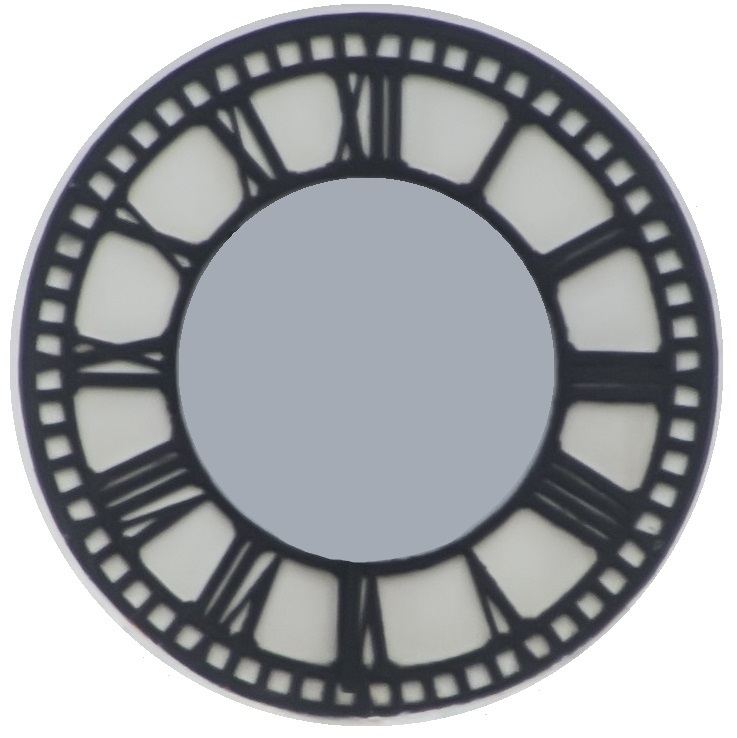 Leader Electionin Zookeeper
Basic Properties
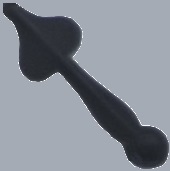 Leader Electionin General
Architecture
Workflow
High-Level
Zookeeper Service
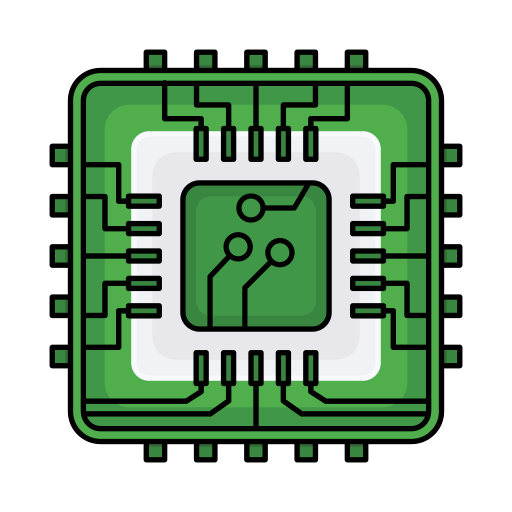 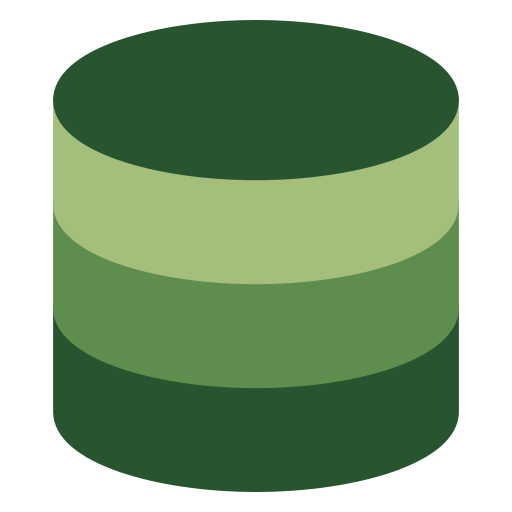 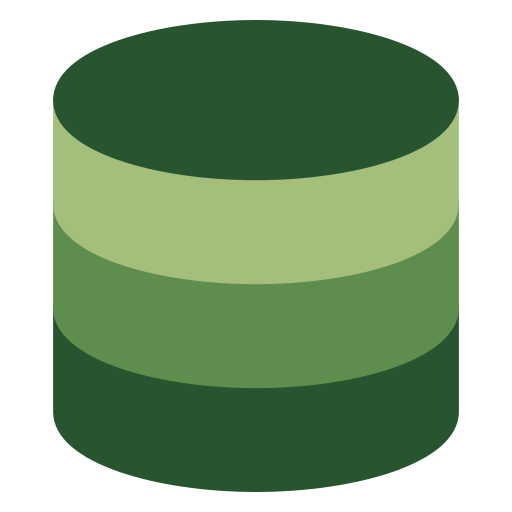 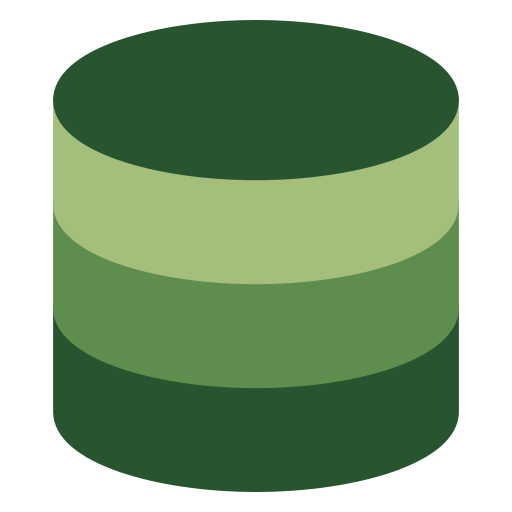 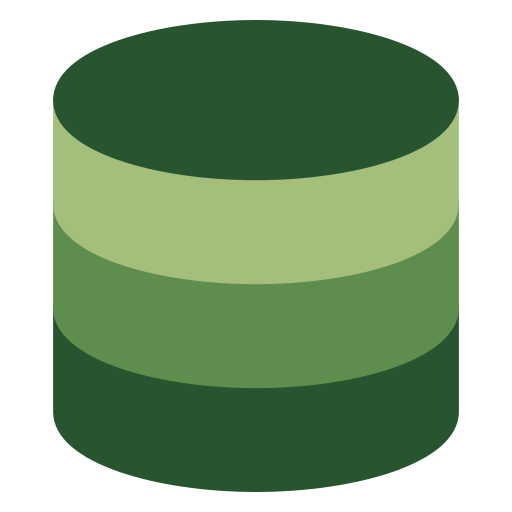 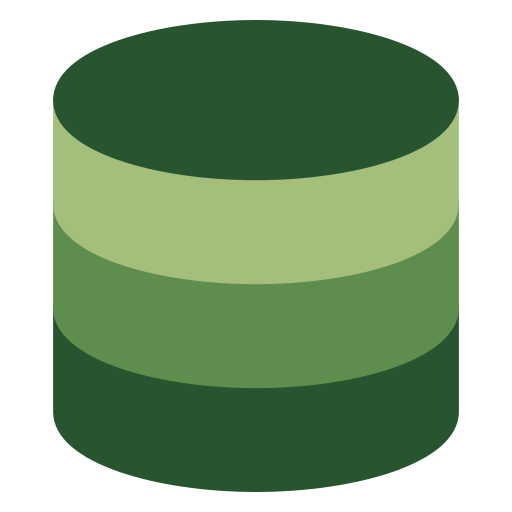 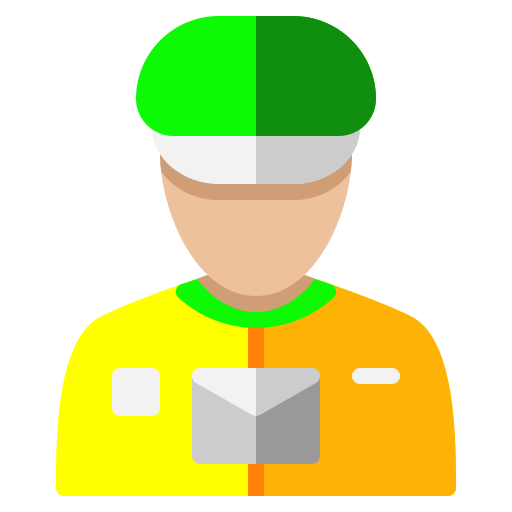 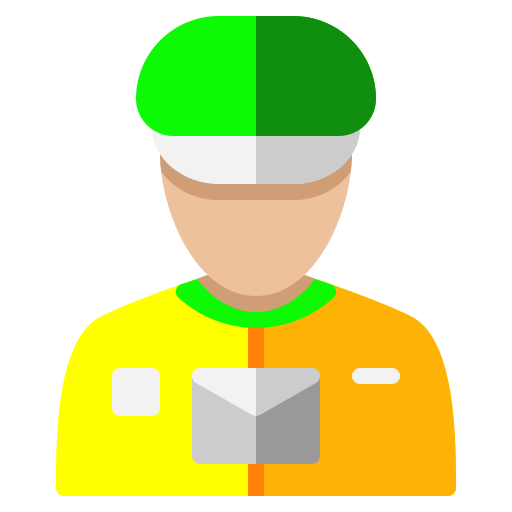 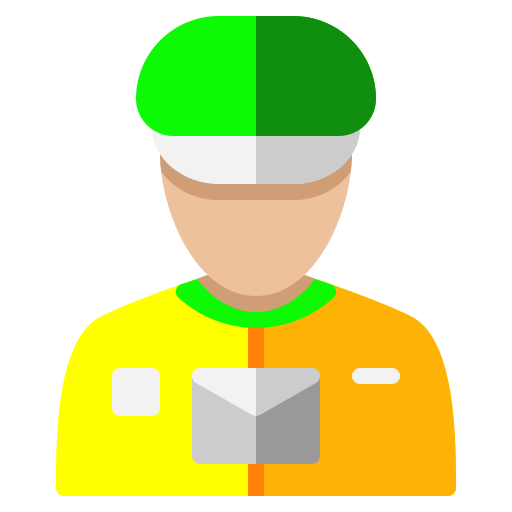 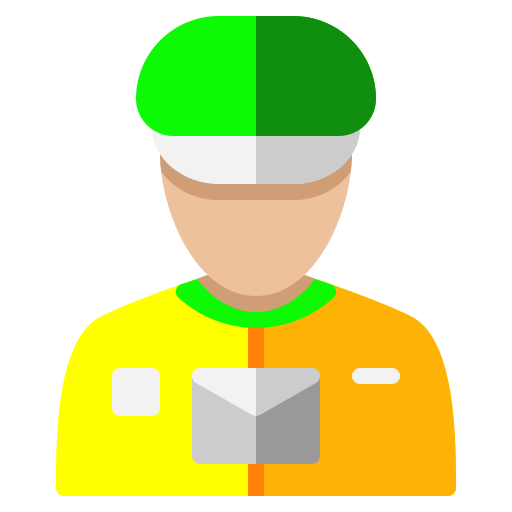 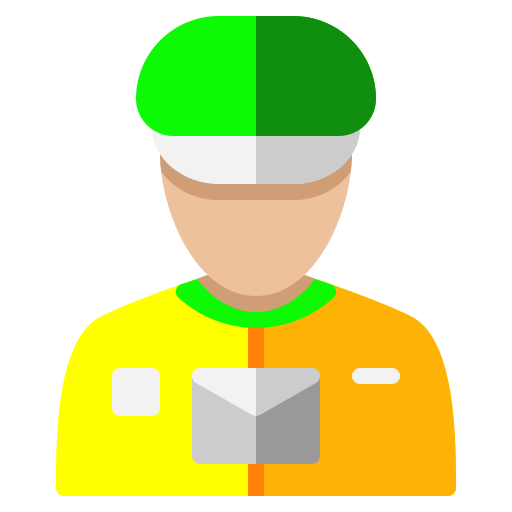 Leader
Server
Server
Server
Server
Server
Reading is
Local
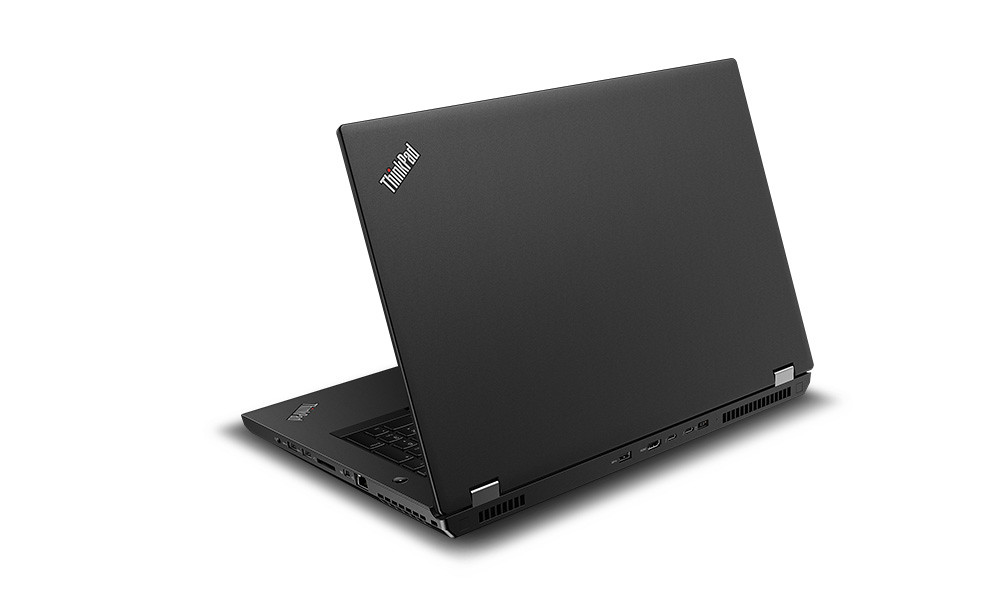 Request Processor
Atomic Broadcast
Replicated Database
Quorum
Ensemble
Zookeeper Service
Leader
Server
Server
Server
Server
Server
Majority
Weights
Hierarchy groups
Quorum
Two-Phase Commit
Works over the quorum
Messages sent via FIFO
TCP commnuication
Leader
Server
Server
Server
Propose
Propose
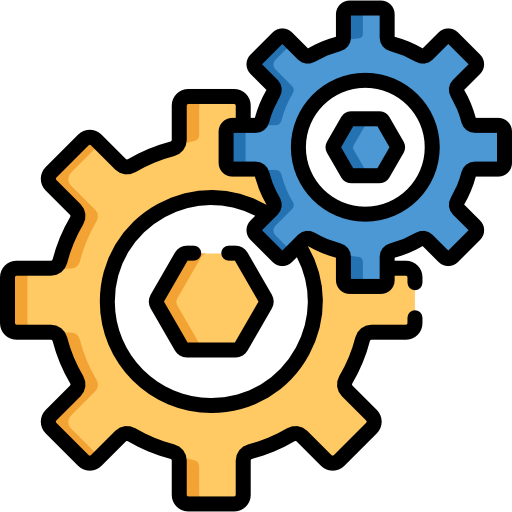 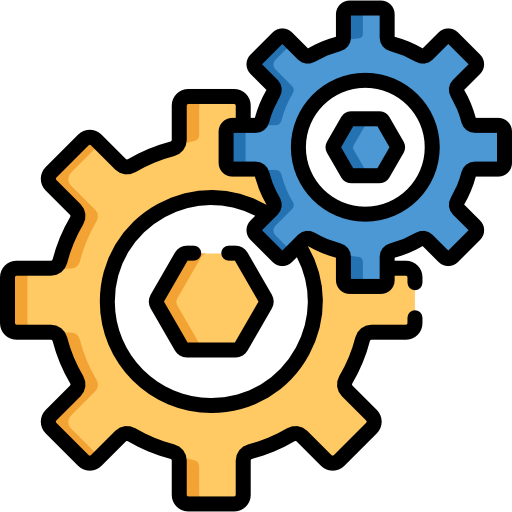 Prepare
Phase
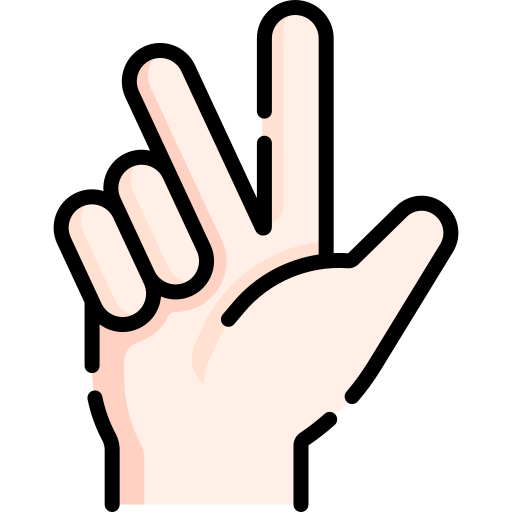 Ack
Ack
Atomic Broadcast – Active Messaging
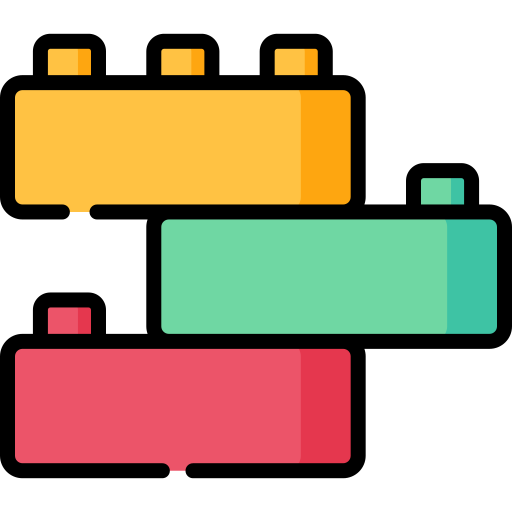 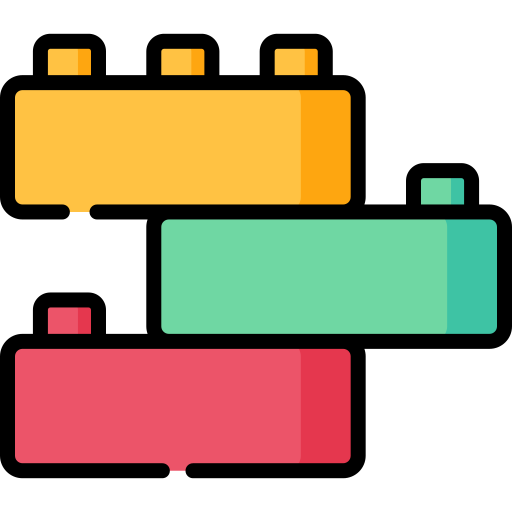 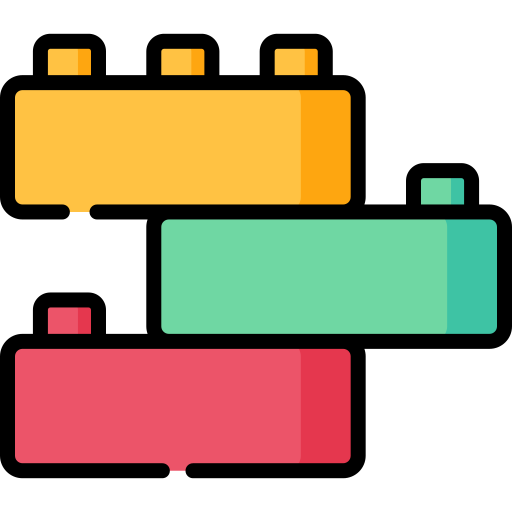 Commit
Commit
Commit
Phase
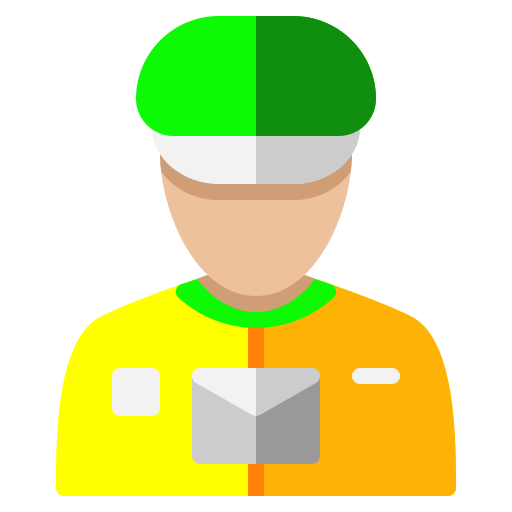 Prepares everything locally
Waits for all responses
Outline
Recipes
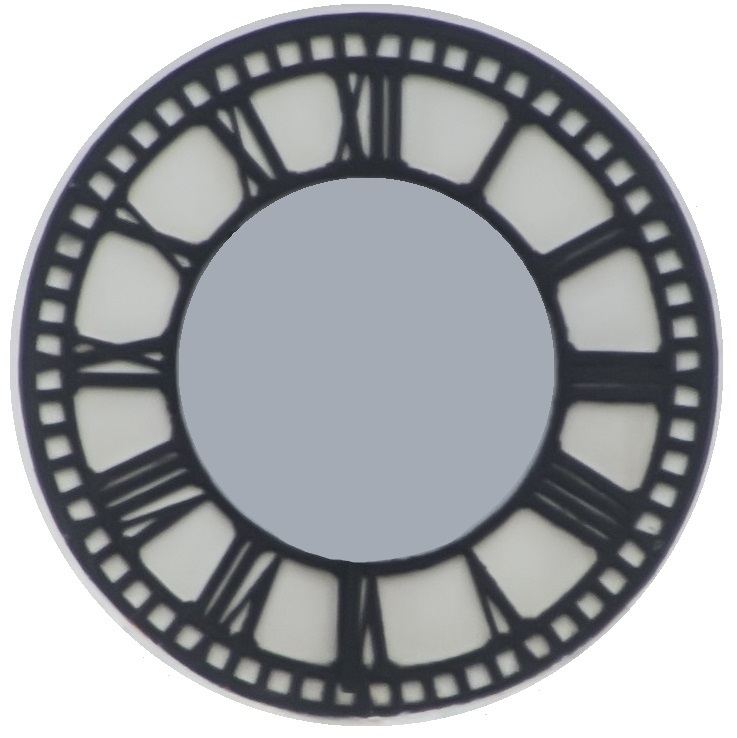 Leader Electionin Zookeeper
Basic Properties
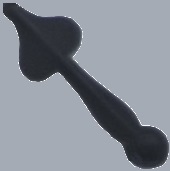 Leader Electionin General
Architecture
Workflow
Leader Election
Select a single designated coordinator for a distributed computation among several available nodes
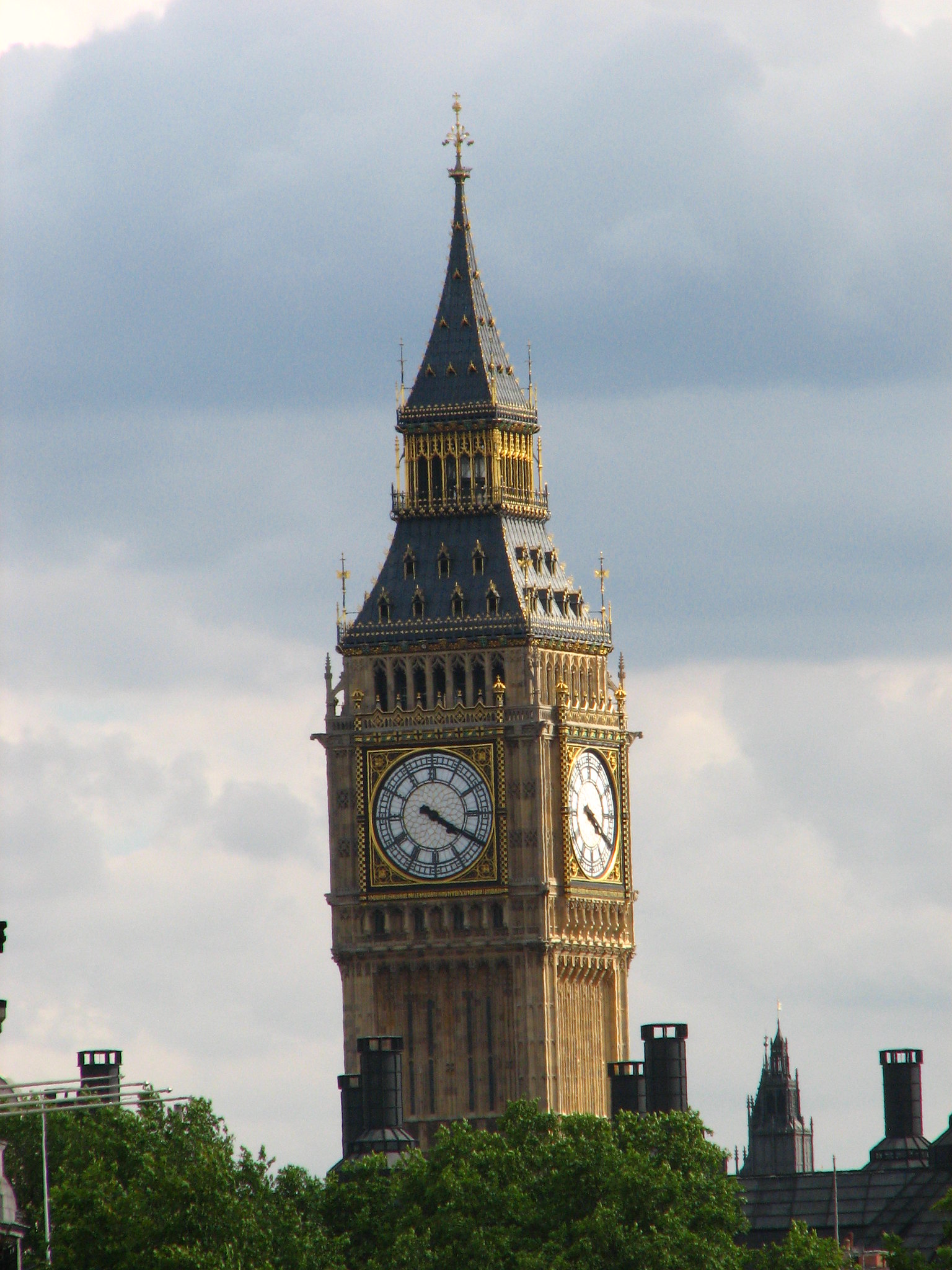 Processes may fail
Messages are delivered reliably
Zookeeper specifics:
Complete graph
Servers have IDs
Bully Algorithm
1
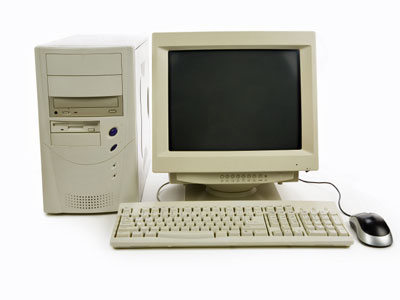 Algorithm:
Each node sends out a message to get elected
Nodes with lower ID accepts higher IDs as leaders
Node with accept messages from all nodes becomes a leader
Announces itself as leader
6
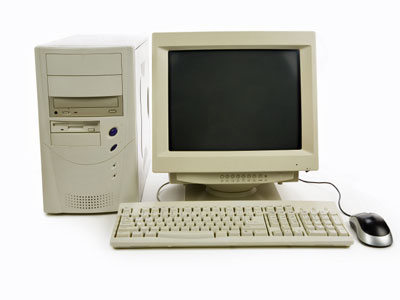 3
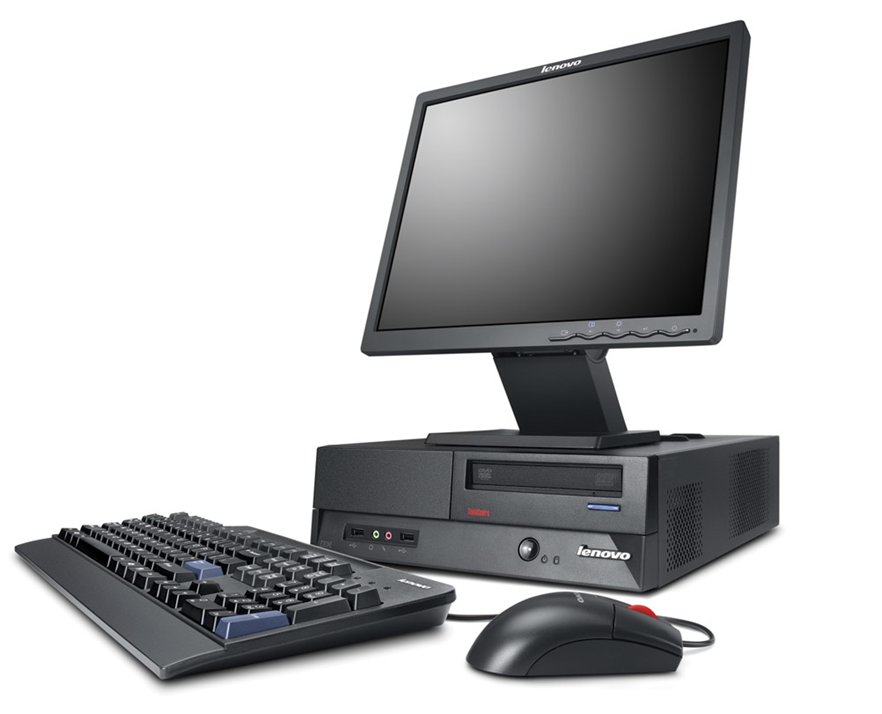 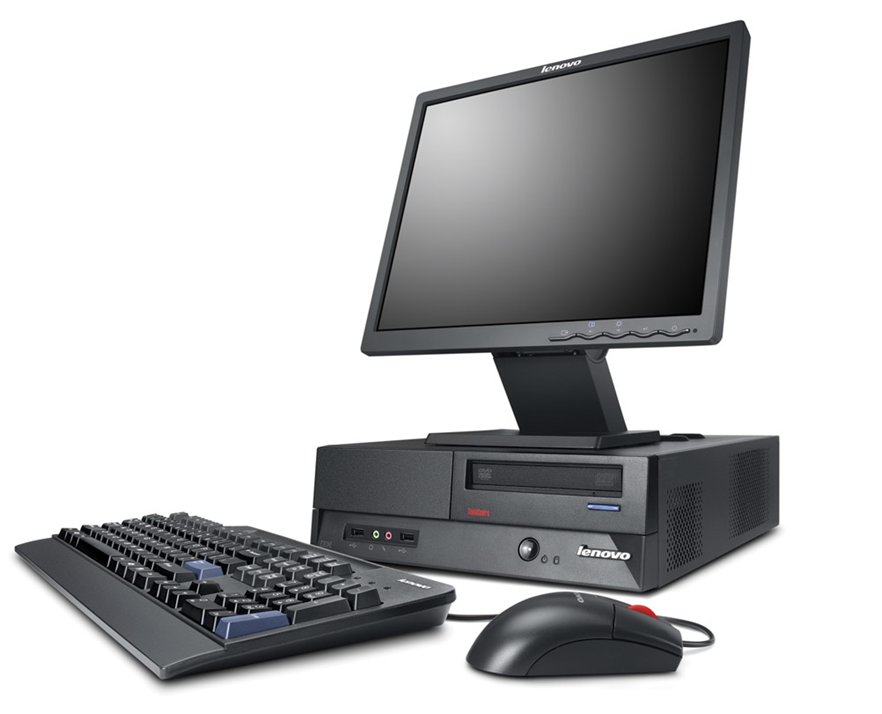 4
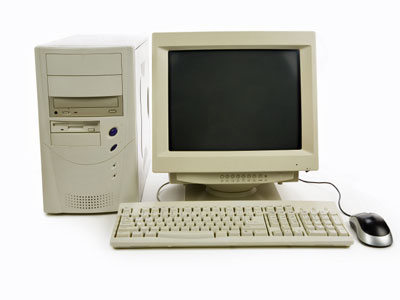 5
Outline
Recipes
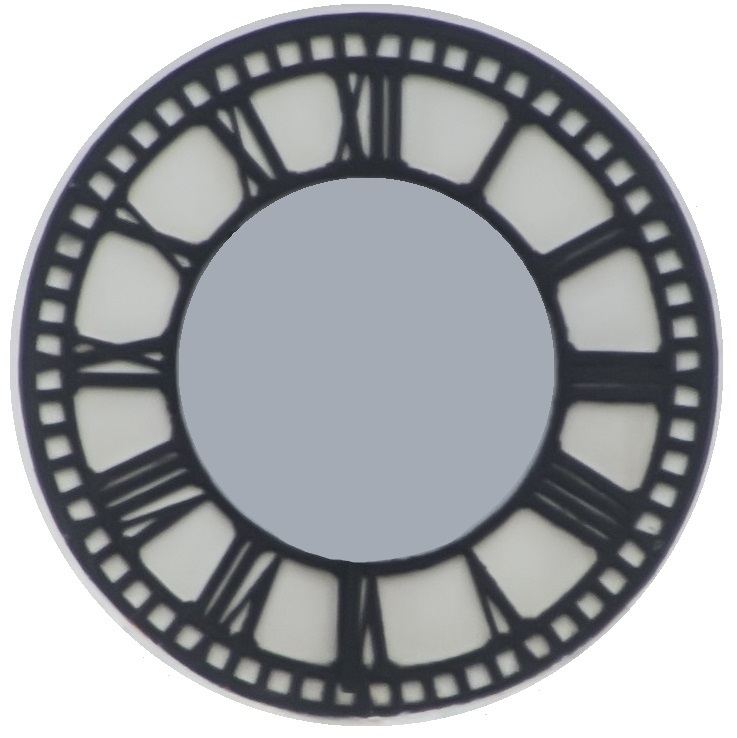 Leader Electionin Zookeeper
Basic Properties
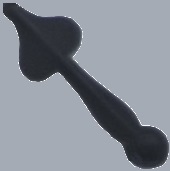 Leader Electionin General
Architecture
Workflow
Zookeeper Leader Election
Bully Algorithm
Most recent transaction log
Highest ID of those nodes
1
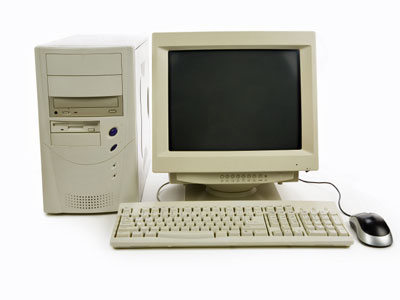 6
Leader Election
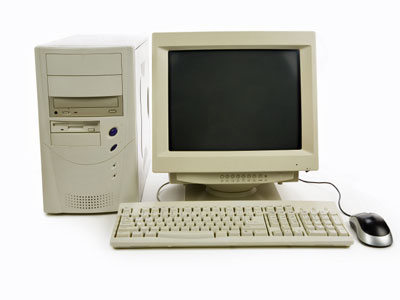 3
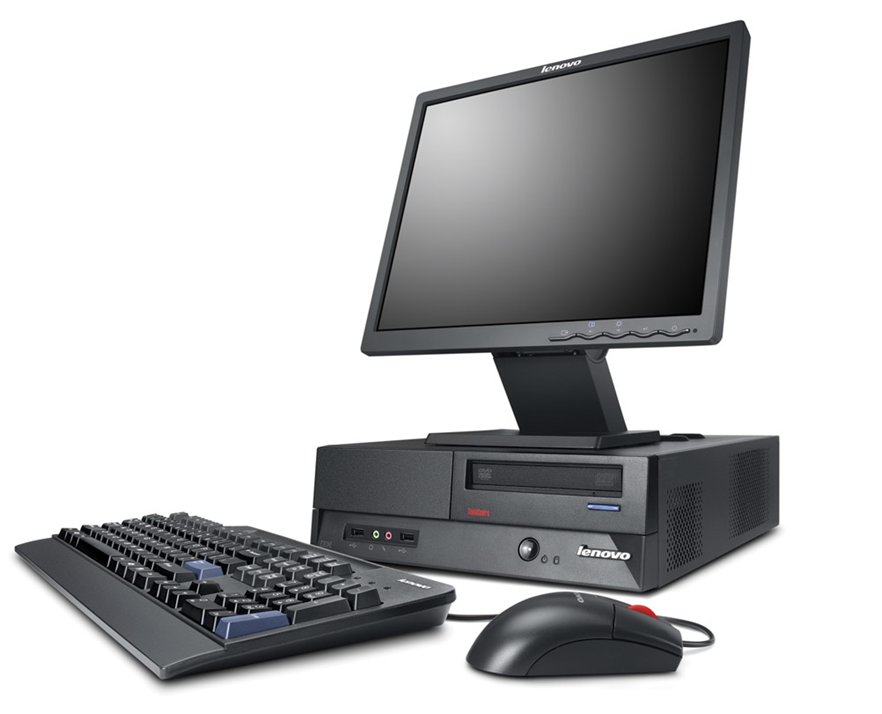 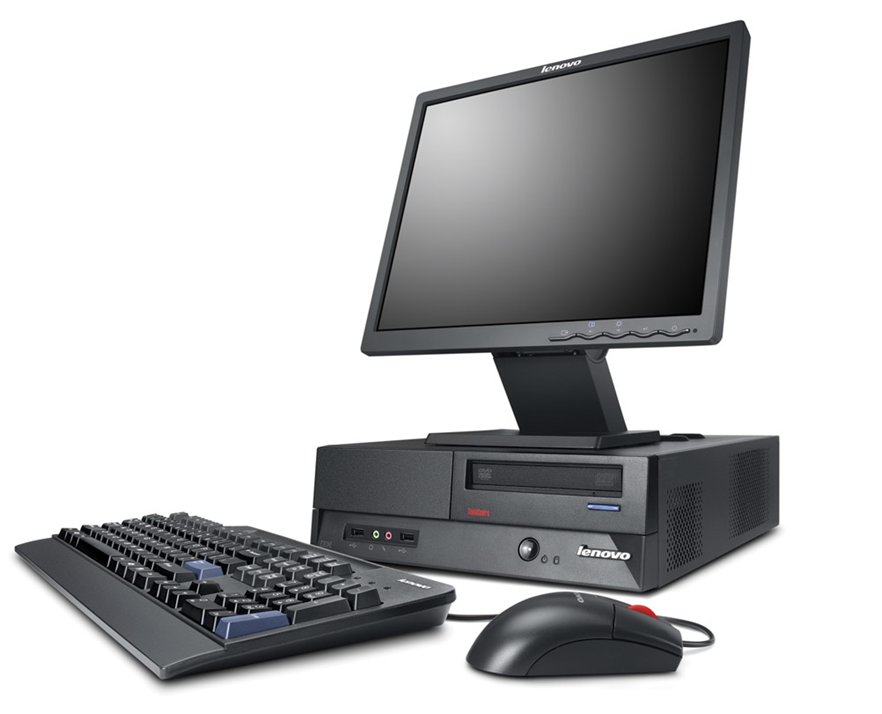 4
Synchronization
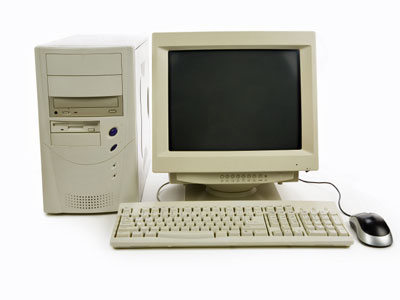 5
Post-Election Synchronization
1
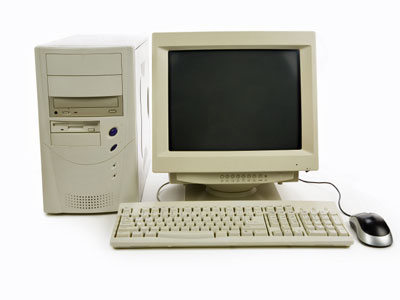 Steps:
Leader creates a new transaction ID
Sends out a NEW_LEADER request with the new ID
Follower ACK, when it synced with the server
6
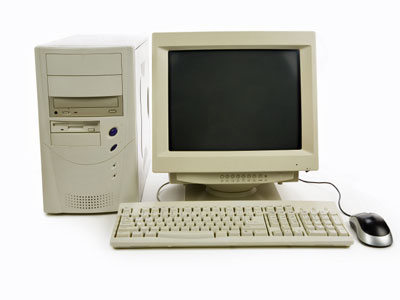 3
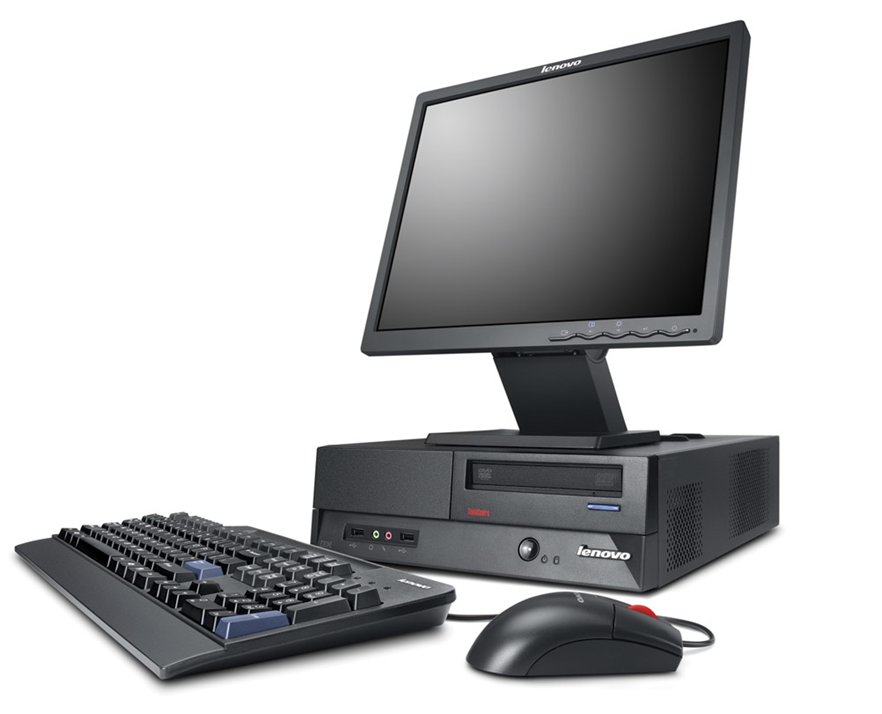 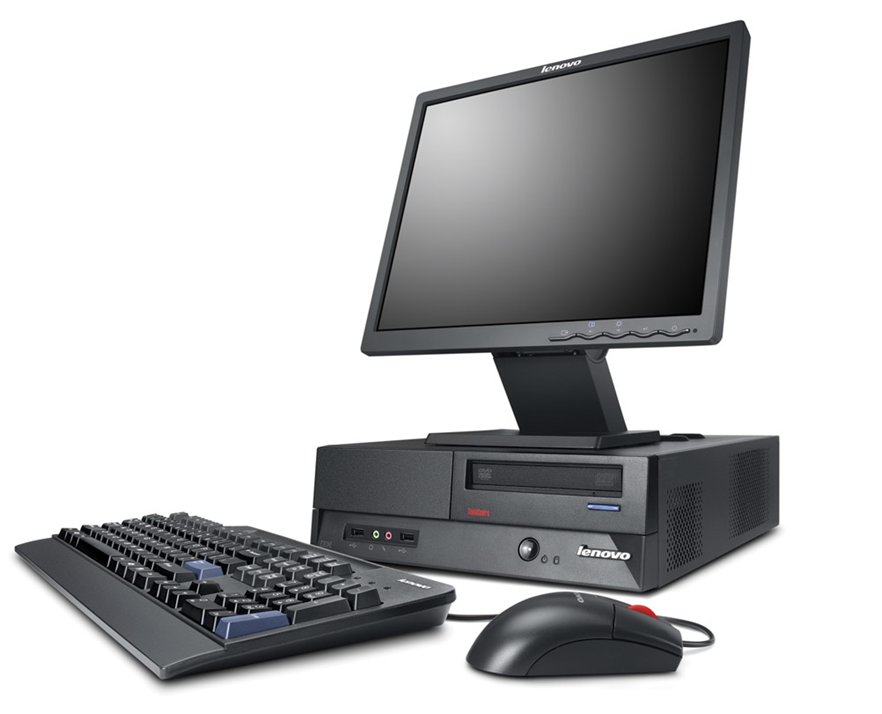 4
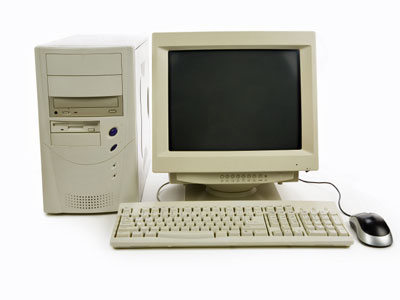 5
Post-Election Synchronization
1
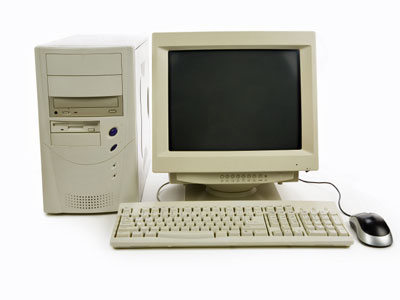 Steps:
Leader creates a new transaction ID
Sends out a NEW_LEADER request with the new ID
Follower ACK, when it synced with the server
Leader COMMITs when a quorum is established
6
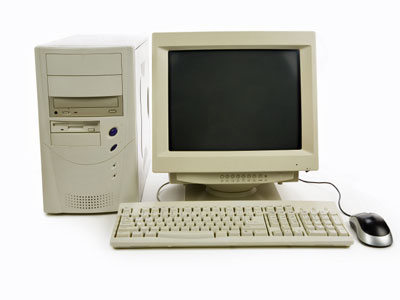 3
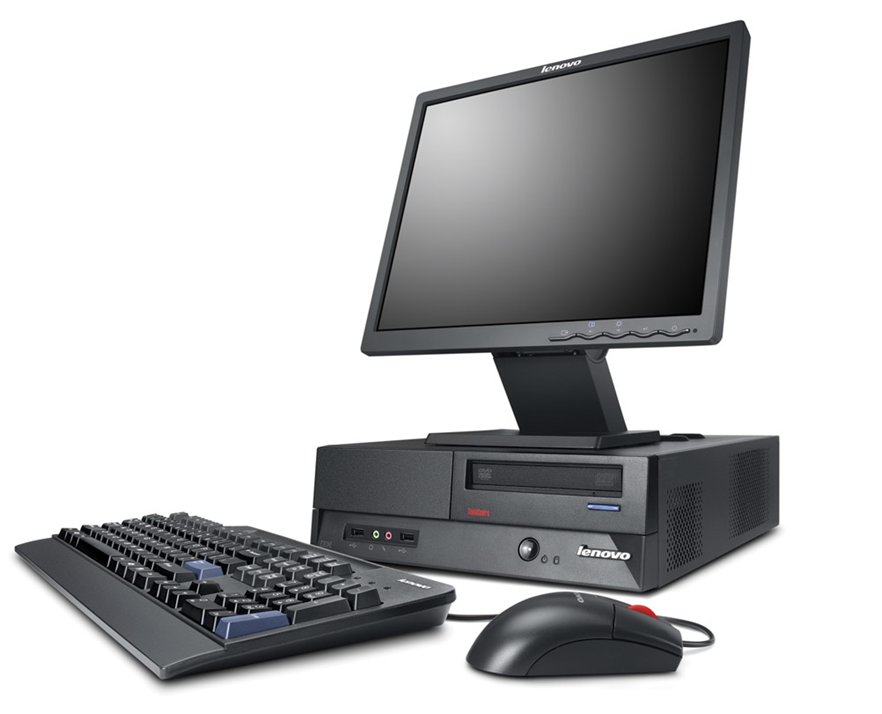 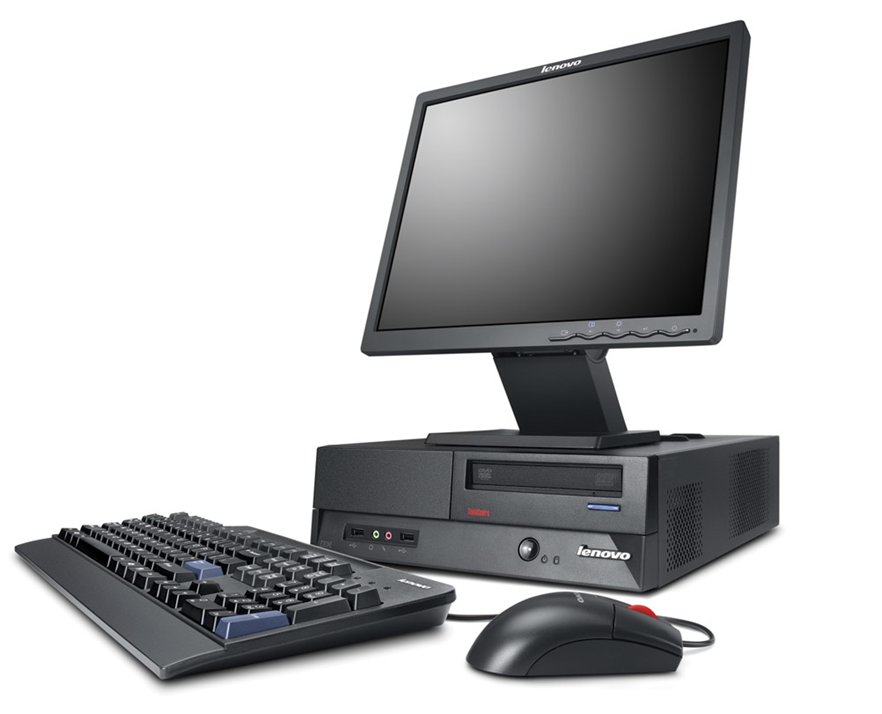 4
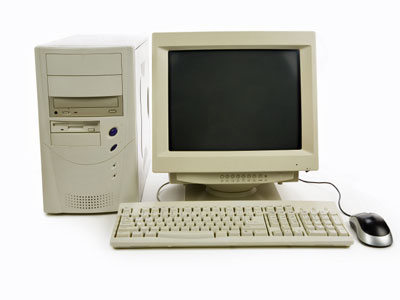 During the synchronization no proposals are accepted from clients
5
Outline
Recipes
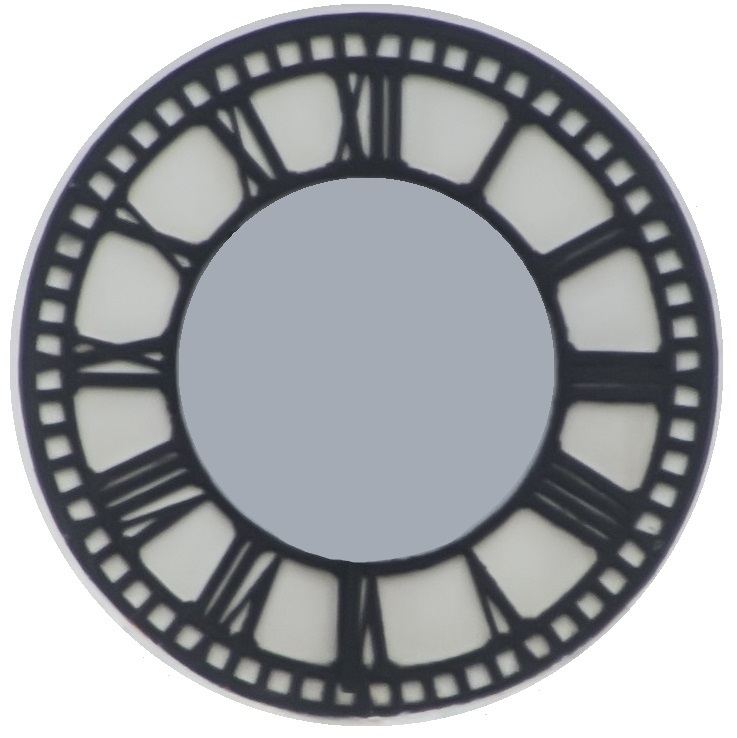 Leader Electionin Zookeeper
Basic Properties
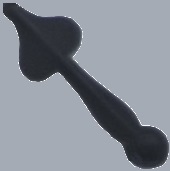 Leader Electionin General
Architecture
Workflow
How to Use Zookeeper?
Using Zookeeper efficiently is hard!
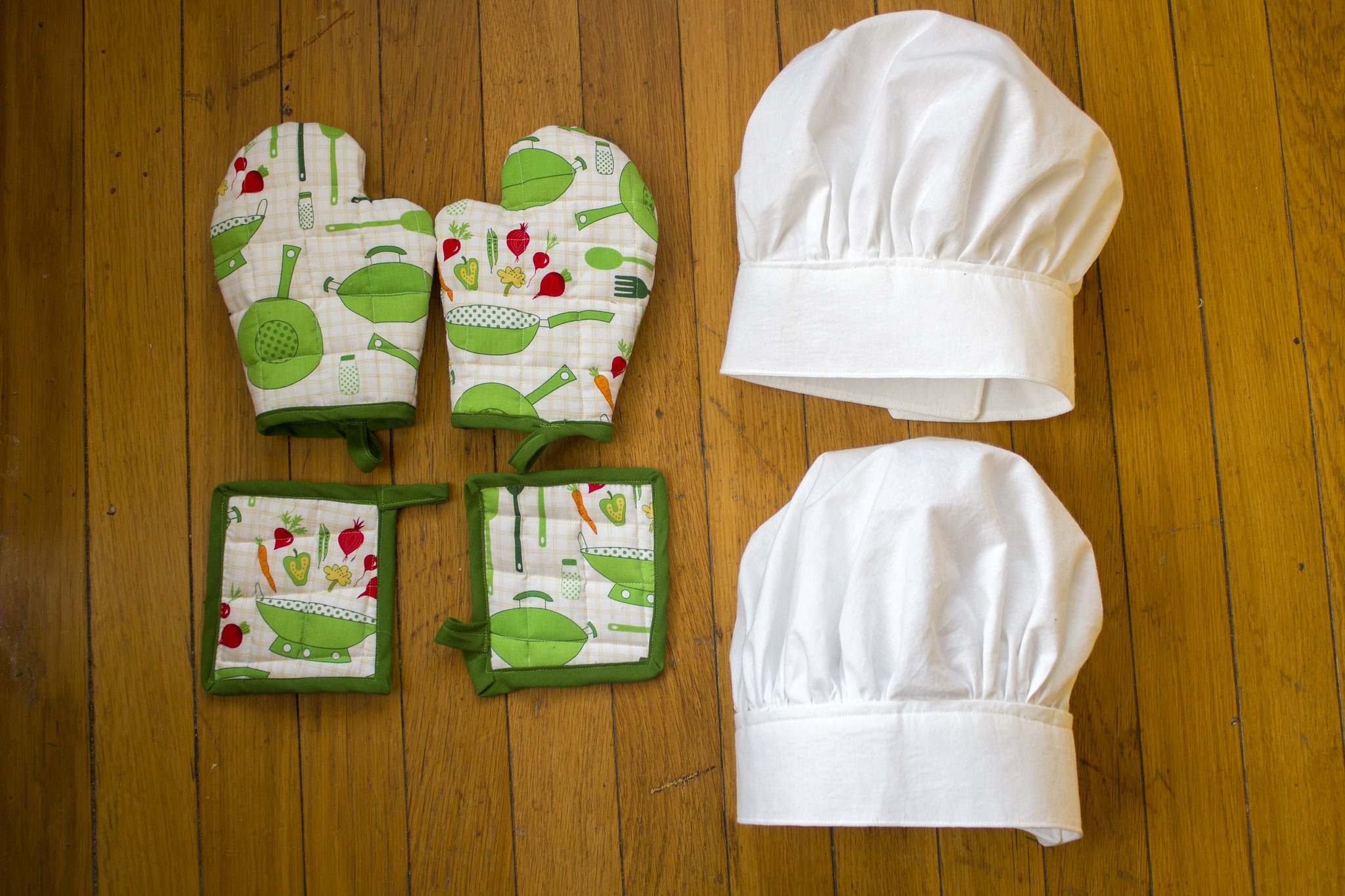 Recipes
Barriers
Locks
Two-phase commit
Leader election
…
Barrier
Barrier
Barrier znode
Algorithm
Process calls exists() with a watch
If exists() returns true wait for the watch event
When the watch is triggered, the barrier is removed and computation can continue
If exists() returns false continue
Pictures
old computer by Jeff Dray (CC BY 2.0)
HMS computer by kitschweb (CC BY-ND 2.0)
Clocktower Regents Bridge Gardens 
		by Mark Morgan (Outline created, CC BY 2.0)
Queue by Erix on flaticon.com
Computer networks by juicy_fish on flaticon.com
Java by Freepik on flaticon.com
Directory by Ivan Abirawa on flaticon.com
IMG_8493 by Oleksandr K (CC BY-SA 2.0)
play by VectorPortal on flaticon.com (Color changed to green)
Configuration by Freepik on flaticon.com
Unboxing by Febrian Hidayat on flaticon.com
Commuter nummerical watch - brown £180
	by Glasgow School of Art (CC BY-NC-ND 2.0)
04_Thinkpad_ P72_Hero_Rear _facing_left 
	by BTNHD Production (CC BY-NC-ND 2.0)
7/52 by Sarah…….. (CC BY-ND 2.0)
Wecker by Anka Albrecht (CC BY 2.0)
Partheon by Freepik on flaticon.com
Persistence by Jagat Icon on flaticon.com
Branch by Freepik on flaticon.com
server by Creatype on flaticon.com
postman by I Wayan Wika on flaticon.com
cpu by Nurlaili on flaticon.com
settings by Freepik on flaticon.com
counting by Freepik on flaticon.com
brick by Freepik on flaticon.com
obligatory Big Ben shot by Dalton (CC BY-NC-ND 2.0)
Oven mitts, pot holders, chef hats
	by Quinn Bombrowski (CC BY-SA 2.0)
Watch (artificial light) by Luiz Cristo (CC BY-NC-ND 2.0)

	

Literature
Zookeeper Official Page by Apache
cognitiveclass.ai
Zookeeper Official Documentation by Apache
Tutorialspoint for Zookeeper
Patterns of Distributed Systems by Unmesh, Fowler
References
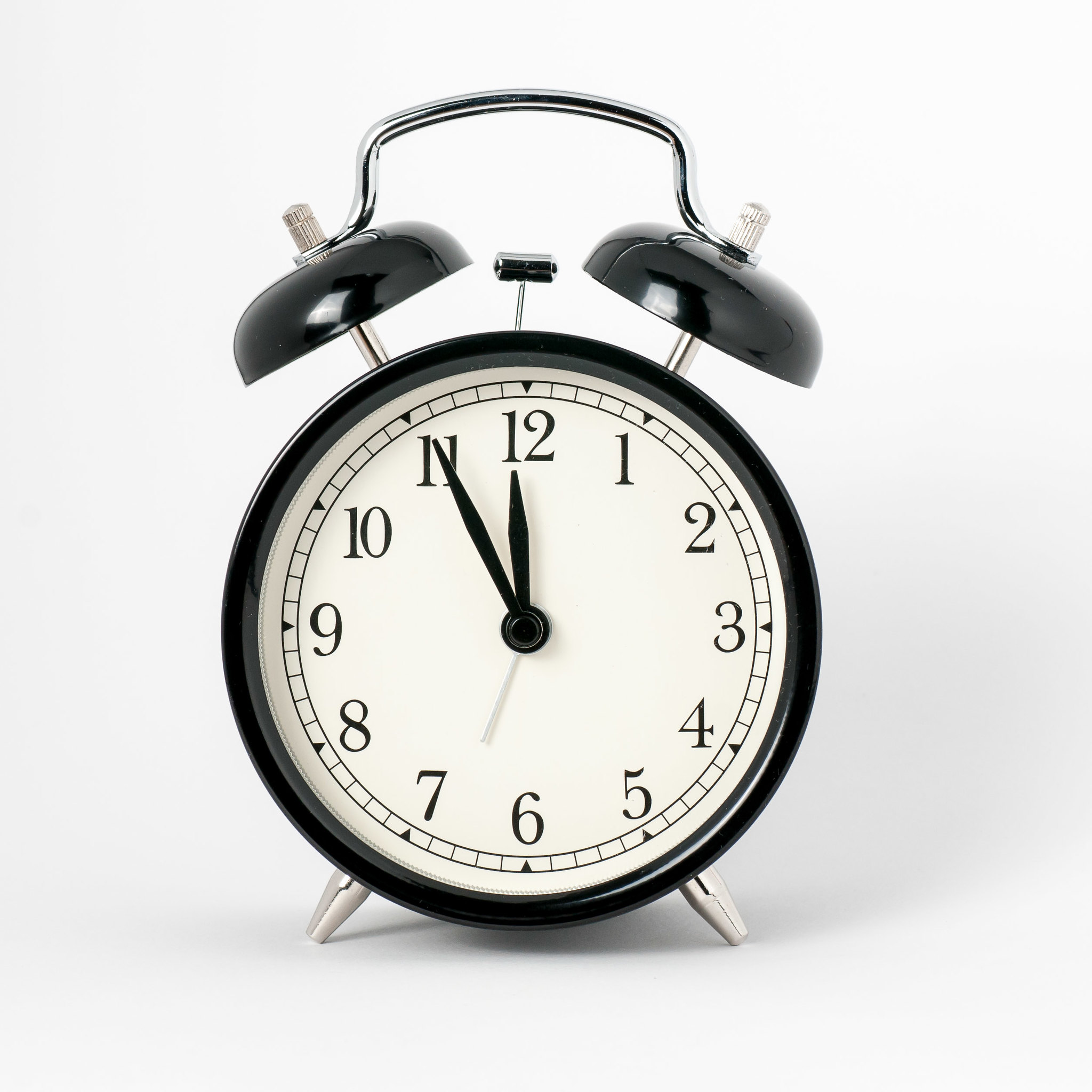 Thank You